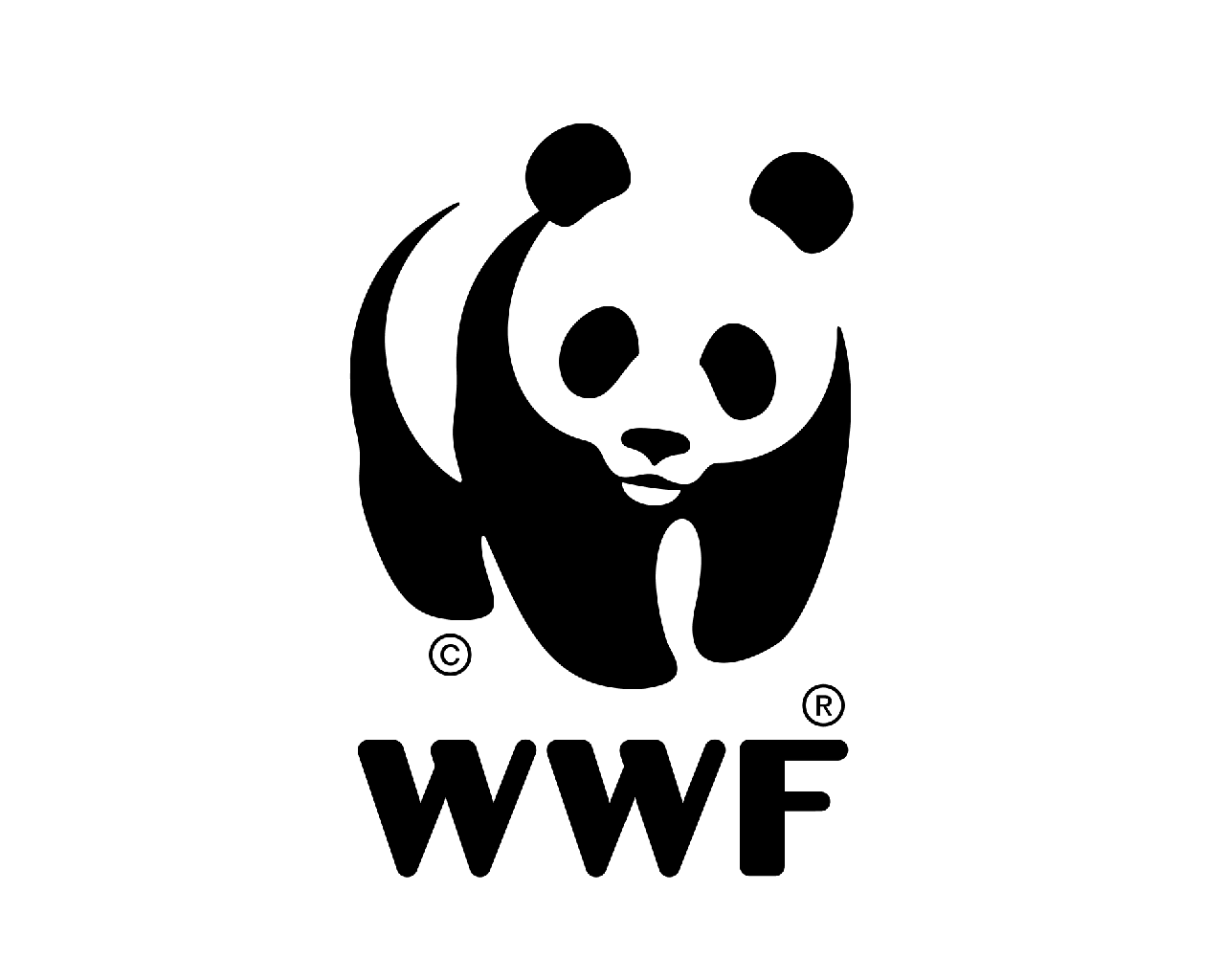 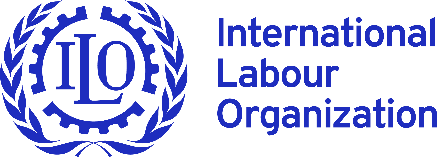 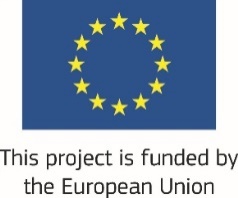 International Labour and Environmental Standards Application in Pakistan’s SMEs (ILES)
Presenter:      
Adeel Younas
Senior Officer Site
WWF Pakistan
www.wwfpak.org/wwf-projects/ILES.php
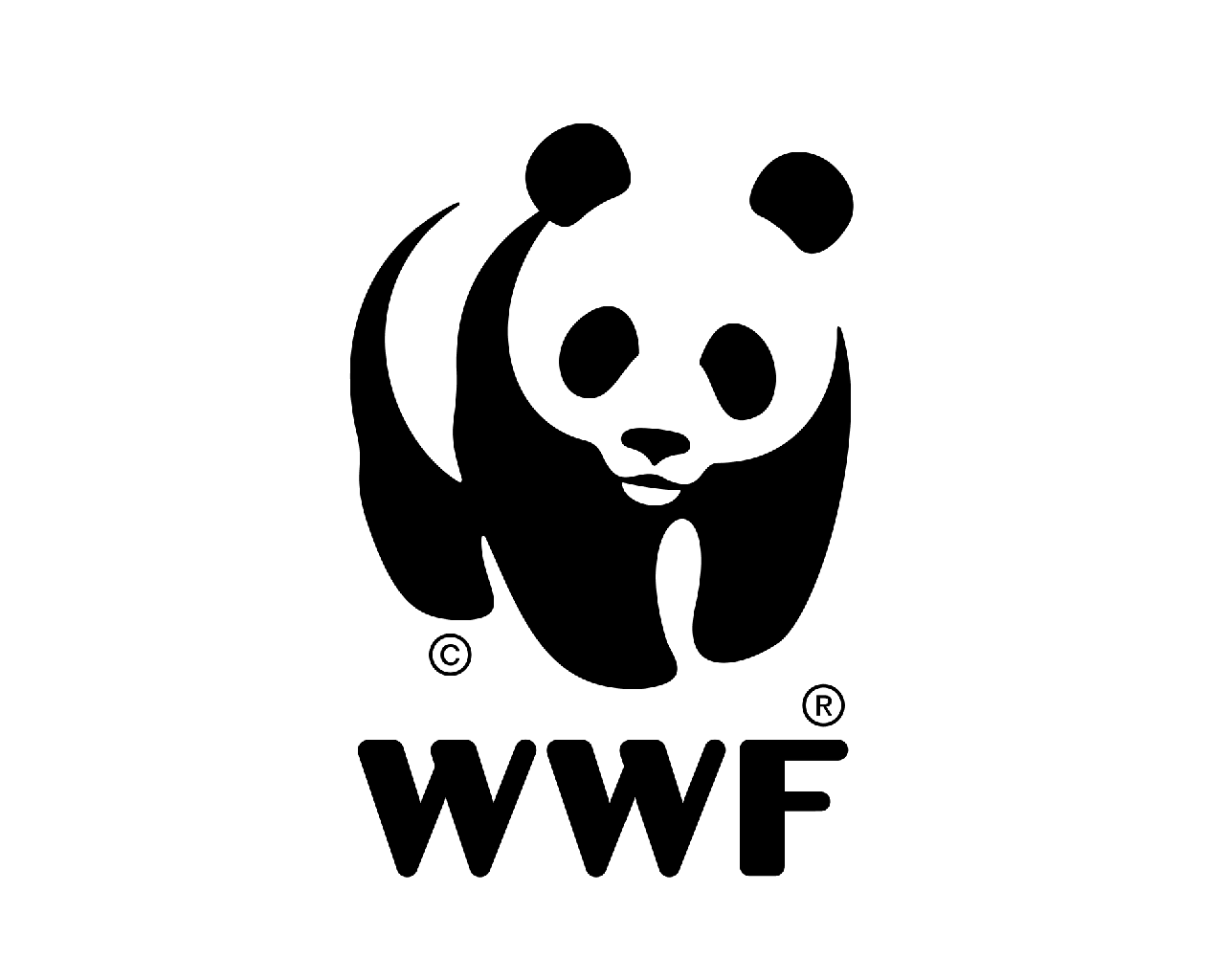 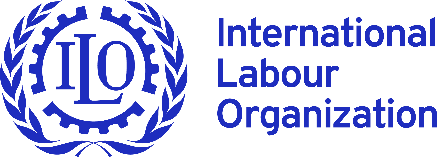 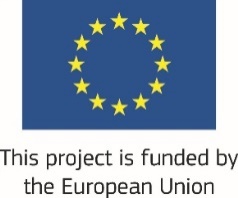 Project Introduction
www.wwfpak.org/wwf-projects/ILES.php
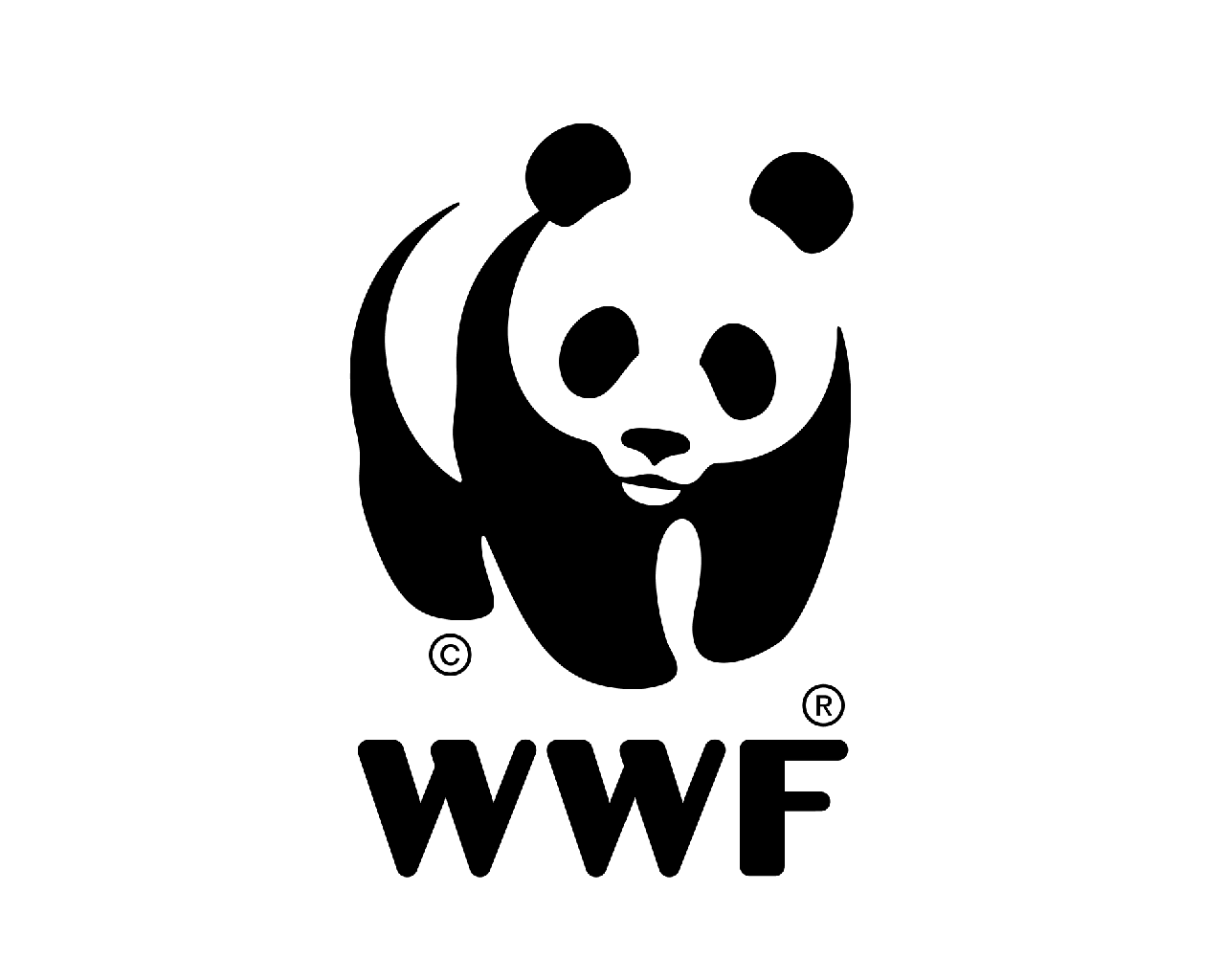 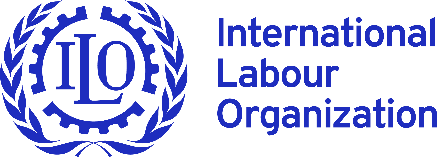 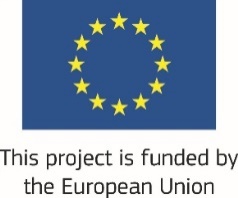 Overall Objective
To support the economic integration of Pakistan into global and regional economy by increasing exports through improved compliance and competitiveness
Specific Objective
To support the enforcement, implementation and compliance with the international labour and environmental standards (ILES) by public and private sectors in Pakistan
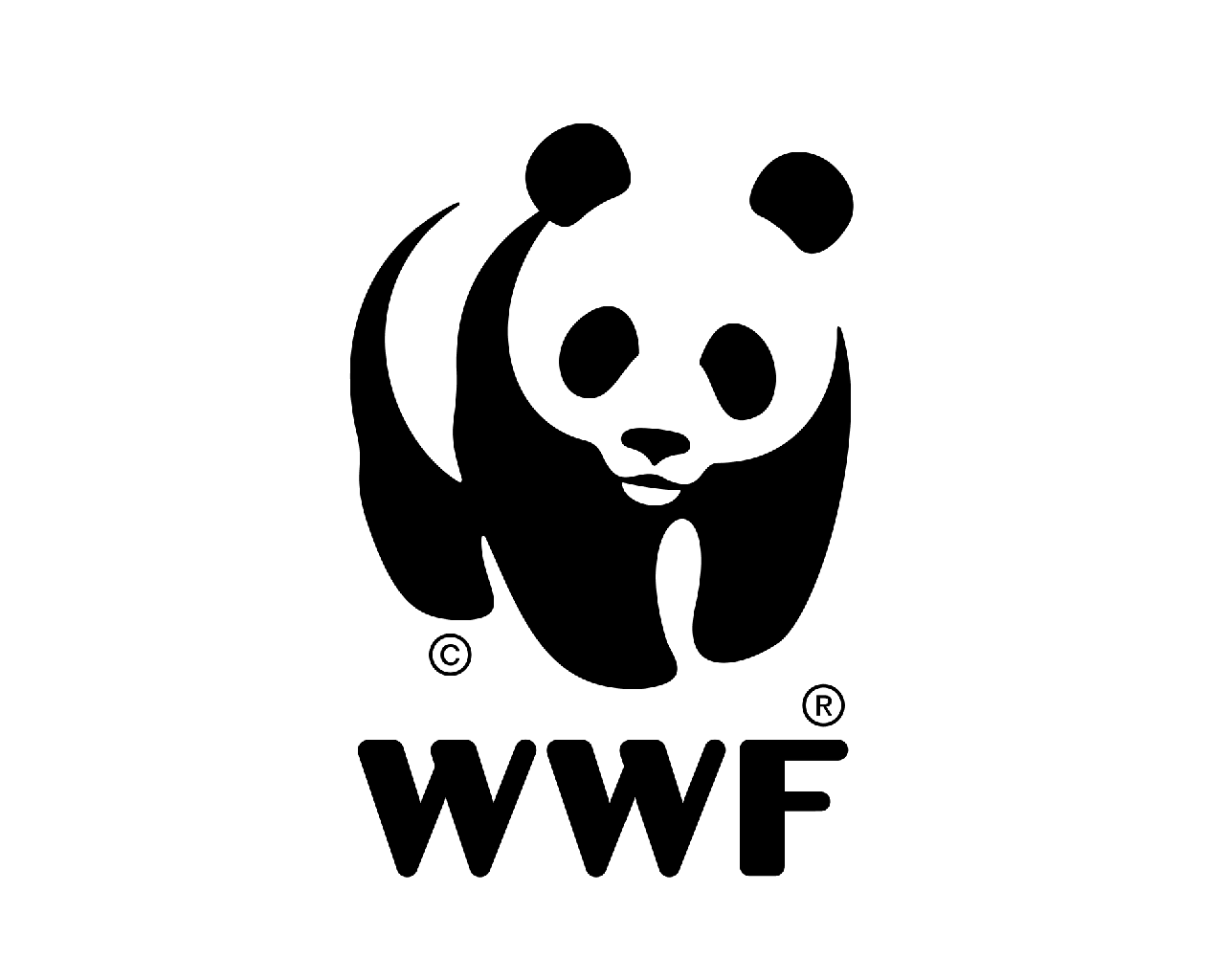 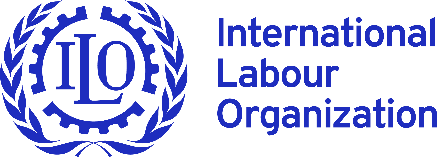 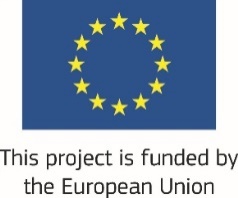 Expected Result -1.2
Capacity of Federal and Provincial Environmental Administration strengthened to enforce environmental laws and standards in Pakistan
Outputs :
1.2.1 Enabling environment for implementation of Multilateral Environmental Agreements
1.2.2. Capacity development of relevant departments on Environmental standards and building capacity of relevant stakeholders on Environment, EU standards and linkages with Research & Academia
1.2.3.  Building capacity of Financial Institutions (FIs) and promoting green financing
1.2.4. Establishment of city-wide partnerships in other cities (Faisalabad, Sialkot and Karachi)
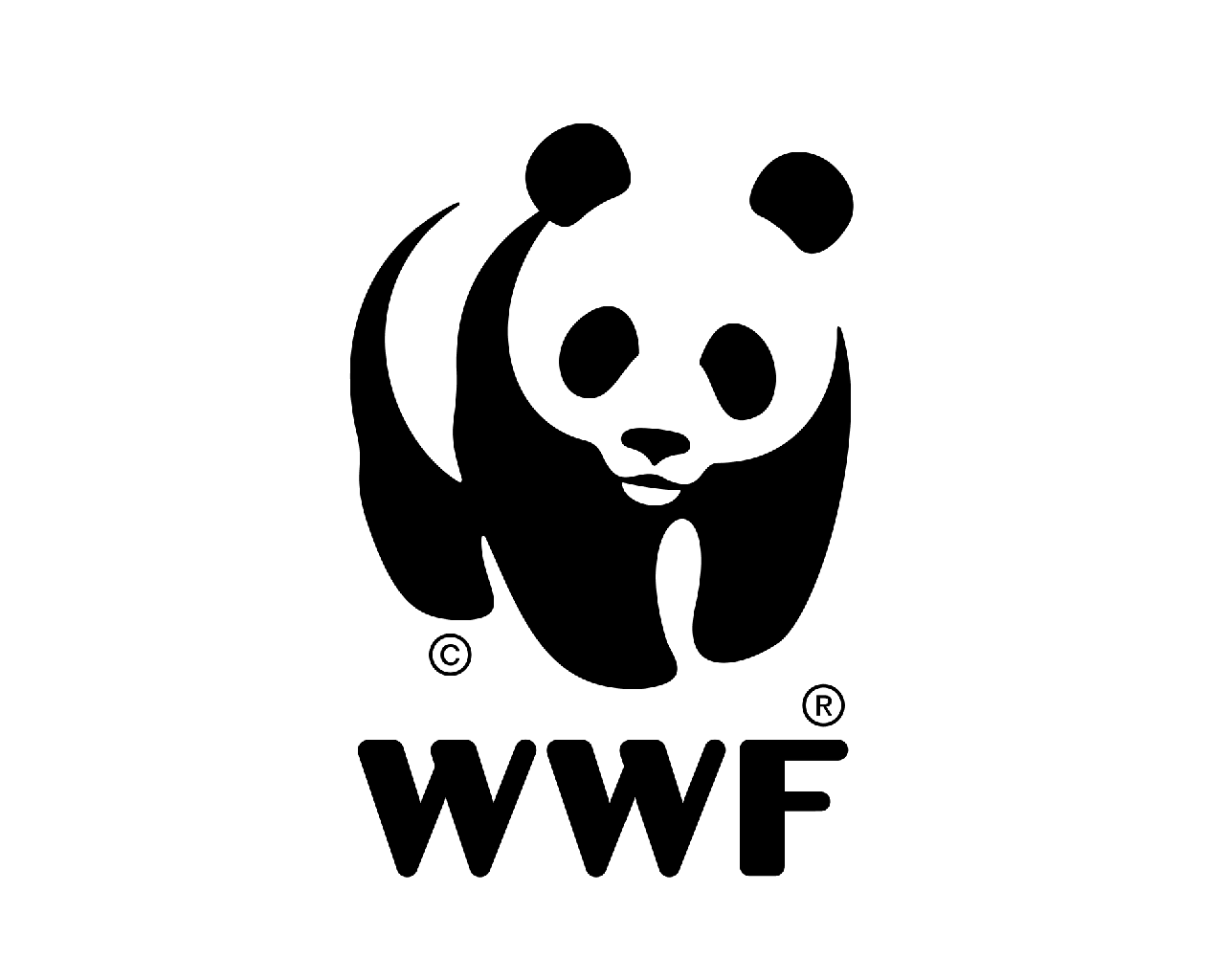 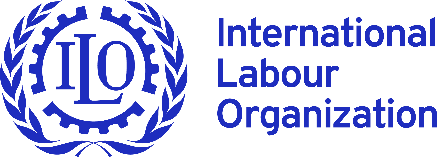 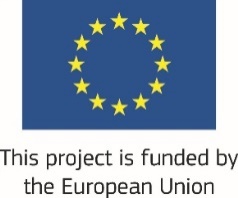 Expected Result -2.2
Textile & Leather sector SMEs implementing low carbon production practices through reduced water and energy foot print
Outputs 
2.2.1 Engagement with enterprises, building capacity of industry people and developing an Integrated framework for MEAs
2.2.2. Implementation of Smart Environmental Management Practices (SEMPs) in 75 SMEs and dissemination among 500 SMEs
2.2.3. Supply chain mapping of 5 international brands
2.2.4. Implementation of Alliance for water stewardship (AWS) in SMEs
Dissemination and Communicationhttp://www.wwfpak.org/wwf-projects/ILES.php
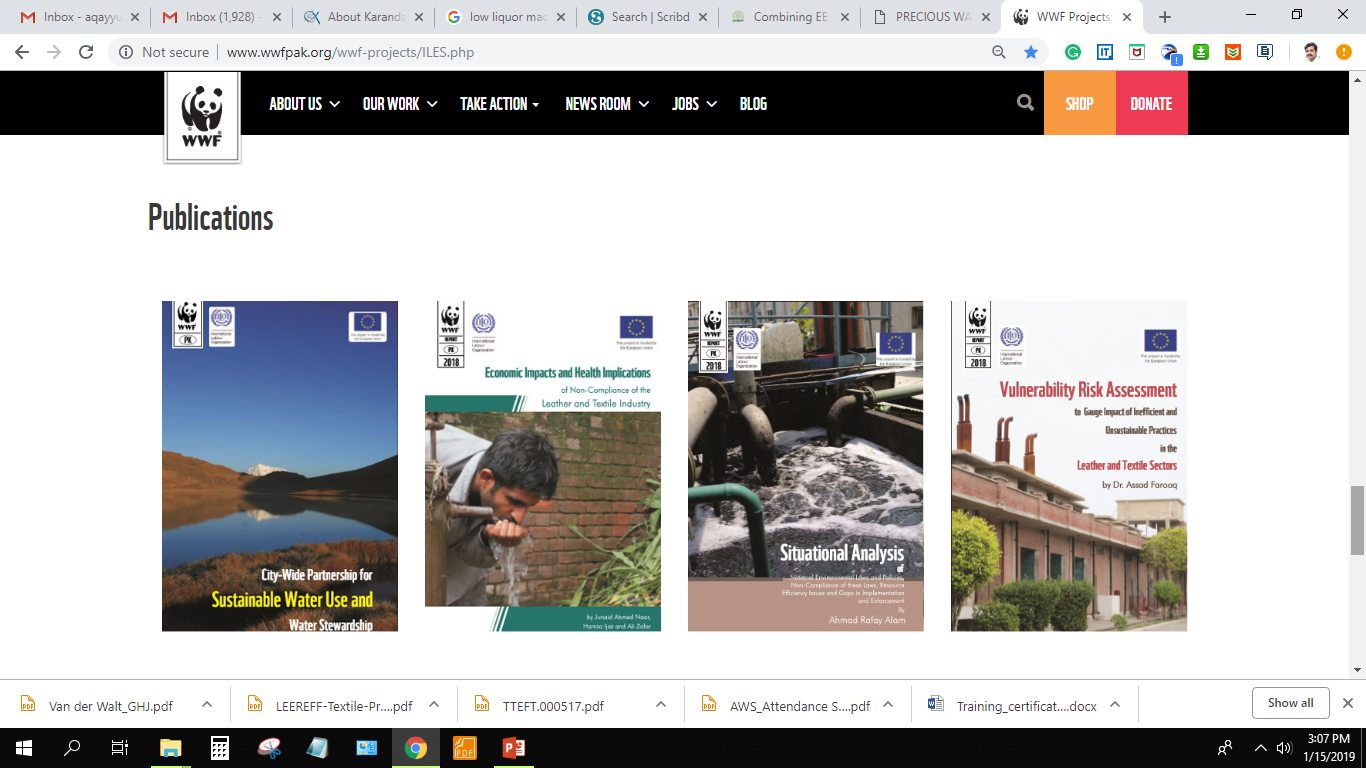 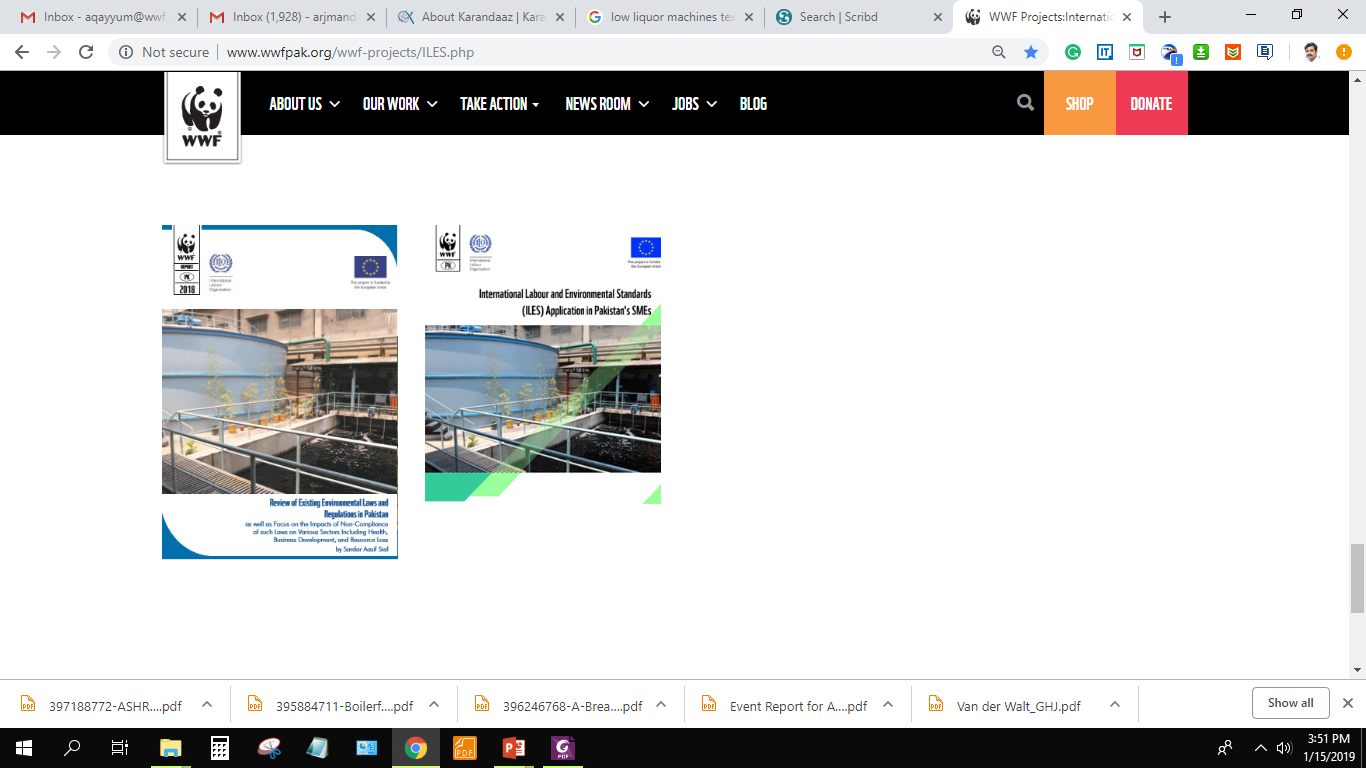 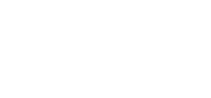 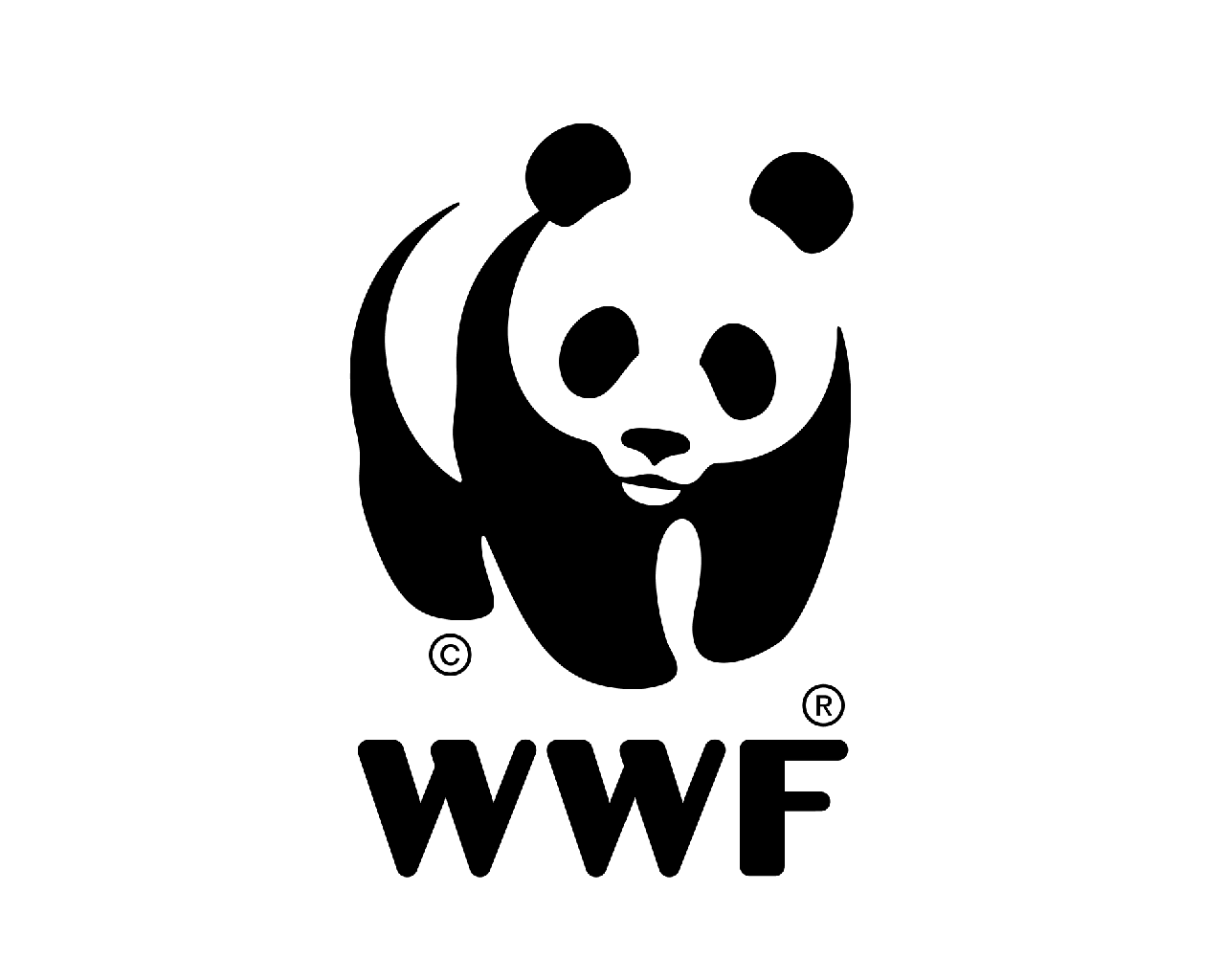 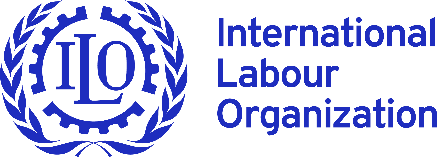 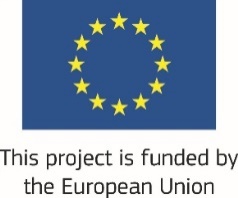 Provincial stakeholders
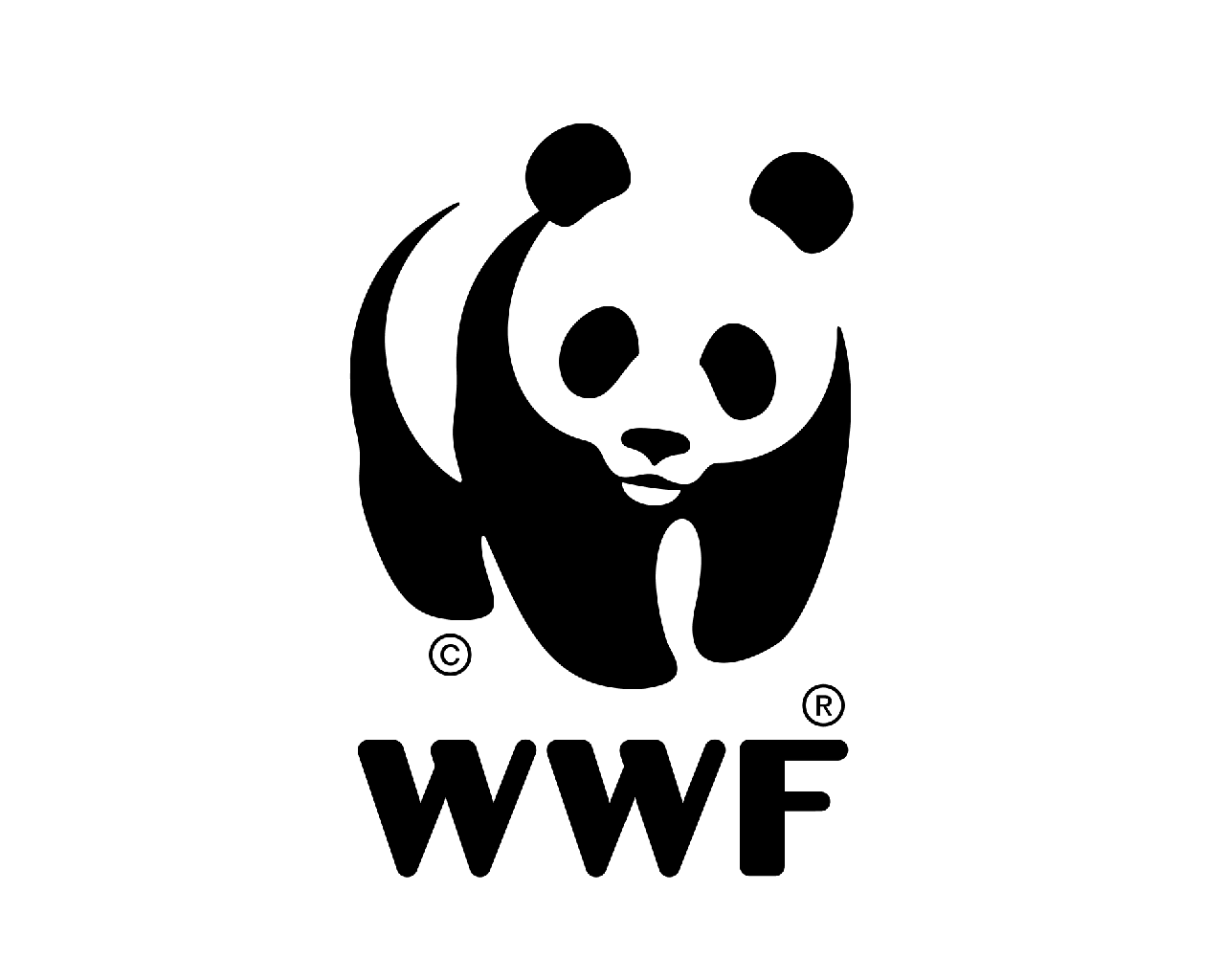 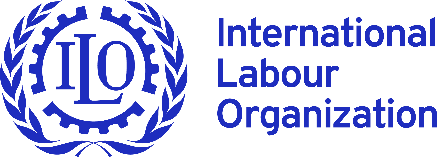 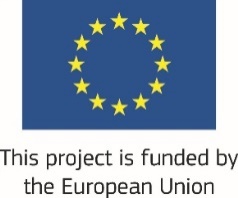 Engagement with stakeholders
WWF Pakistan conducted ILES Project introductory workshop at Sialkot Chamber of Commerce and Industry (SCCI) on 18 July 2017 for official launch of ILES project in Sialkot City.
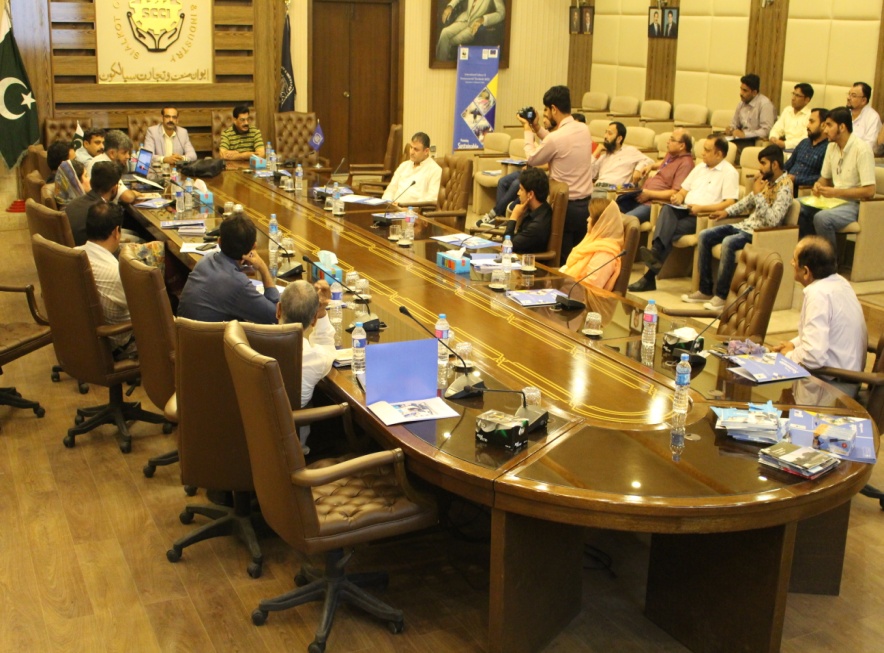 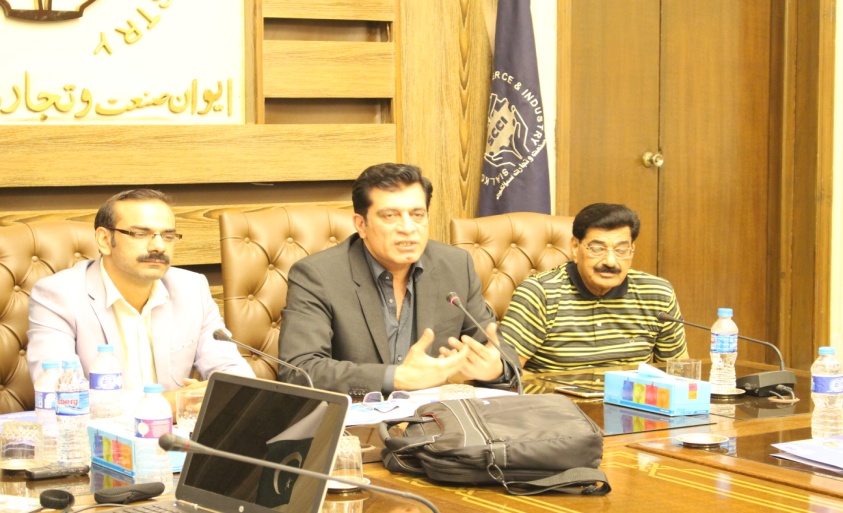 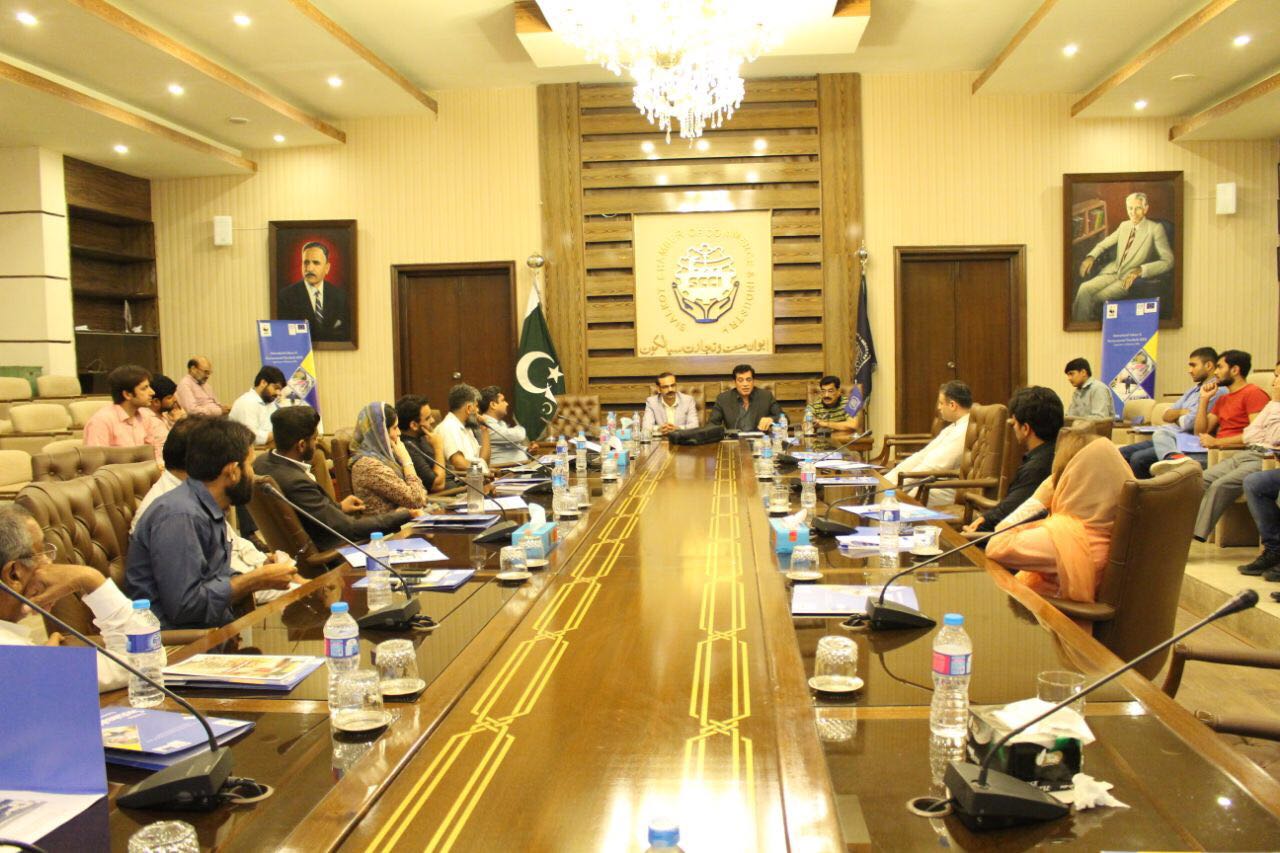 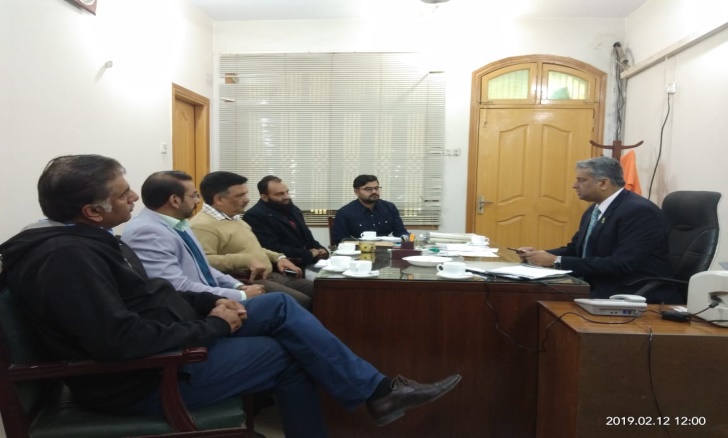 www.wwfpak.org/wwf-projects/ILES.php
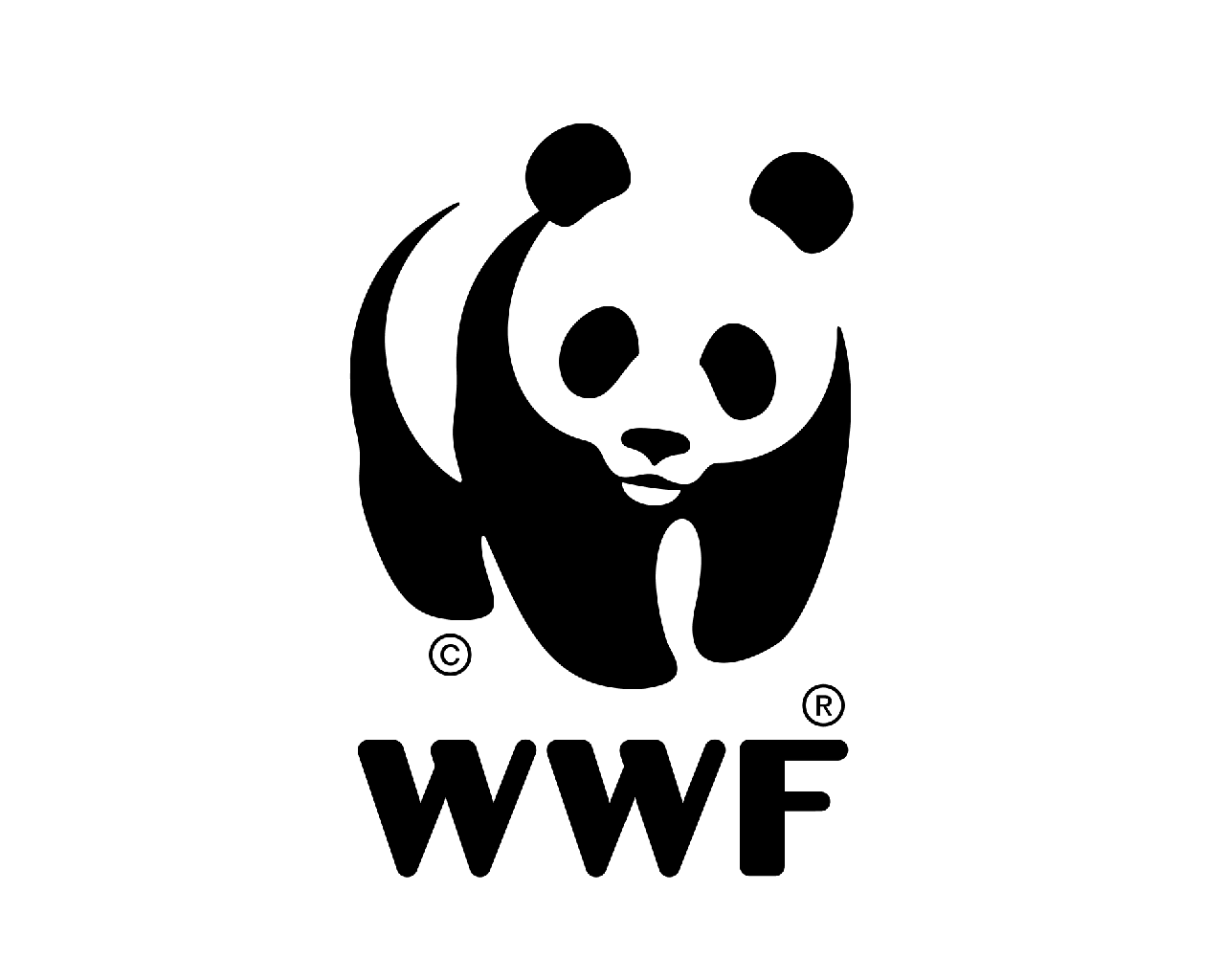 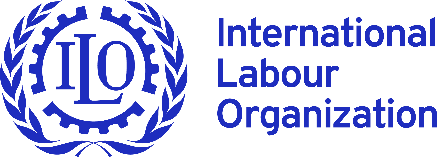 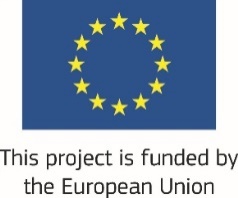 MOU/LOI Signings with Stakeholders
Signed LOI with Pakistan Leather Garments Manufacturers & Exporter Association (PLGMEA) on 7 August 2017
Signed LOI with Sialkot Tannery Association (Guarantee) Limited (STAGL) on 29 November 2017
Signed LOI with Pakistan Glove Manufacturers & Exporters Association (PGMEA) on 31 July 2018
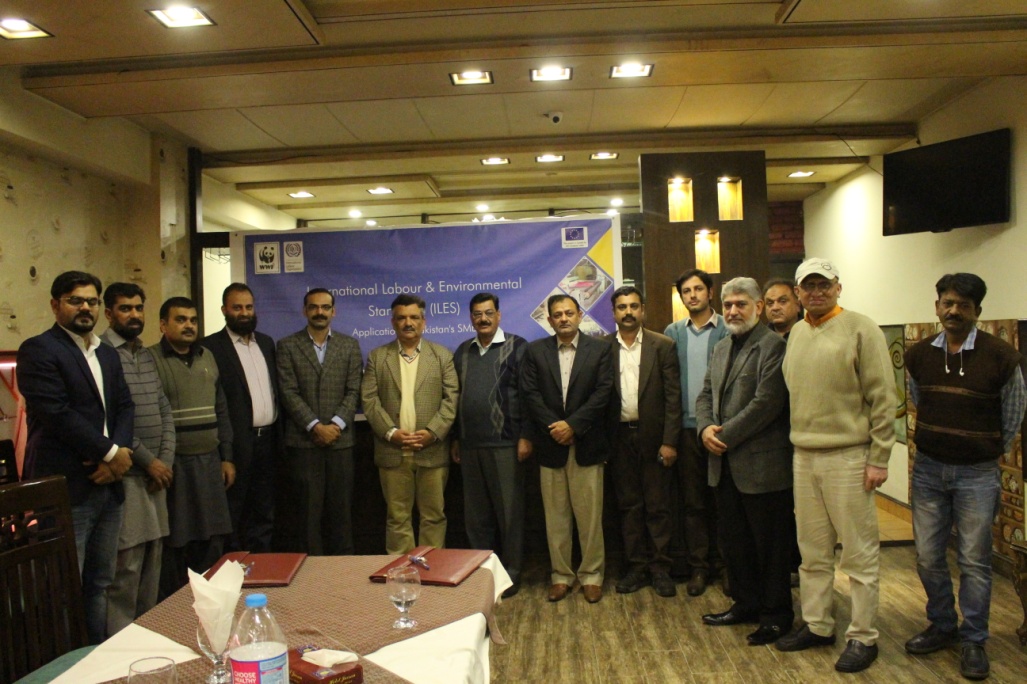 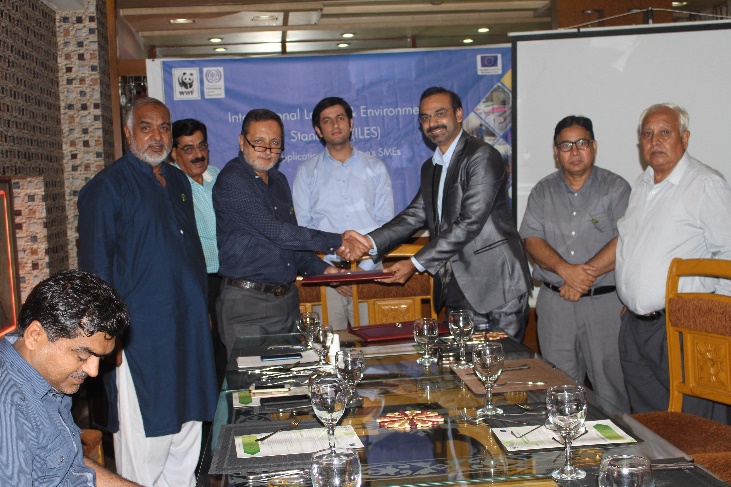 www.wwfpak.org/wwf-projects/ILES.php
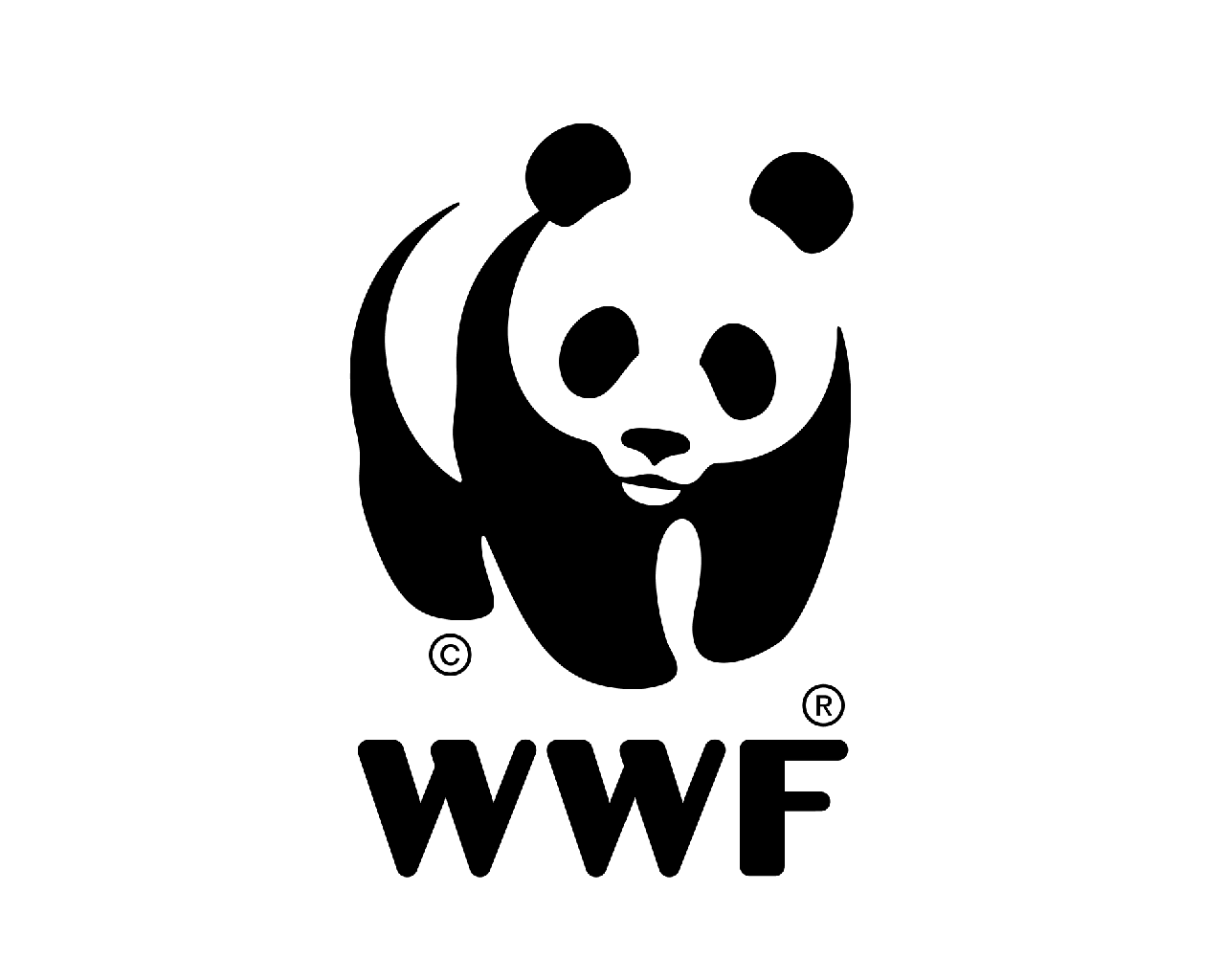 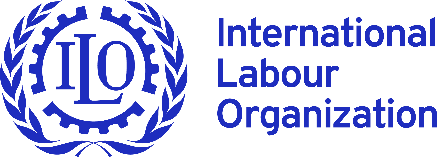 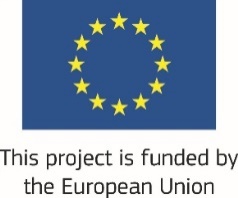 Mobilization of SMEs in Sialkot
SMEs in Sialkot were mobilized for ILES Project and later on ILES audit were conducted in respective SMEs
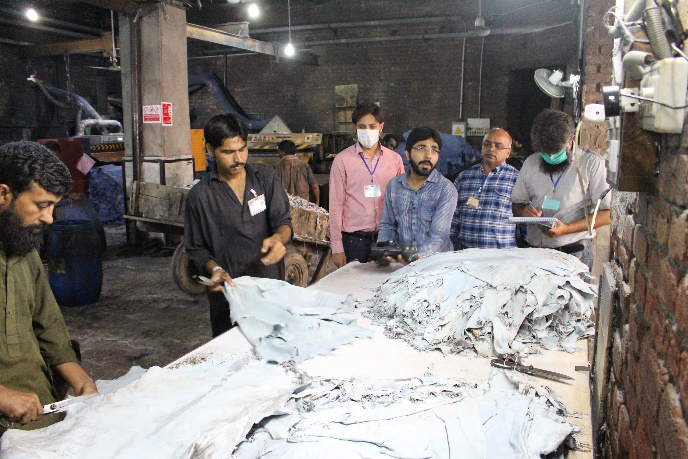 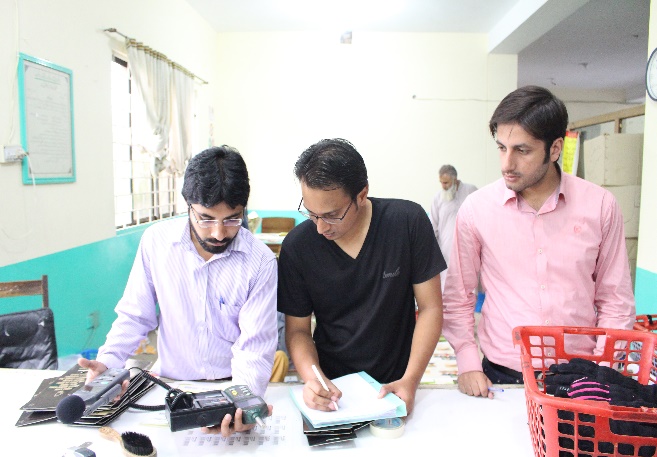 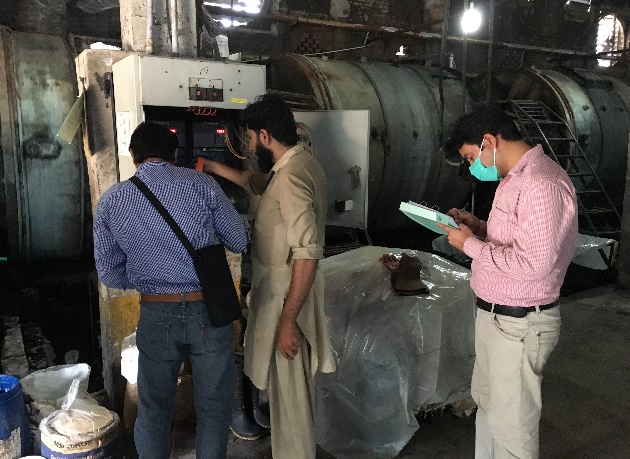 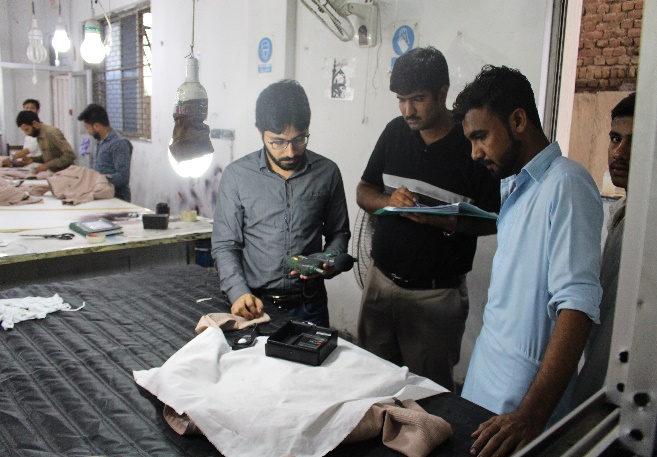 www.wwfpak.org/wwf-projects/ILES.php
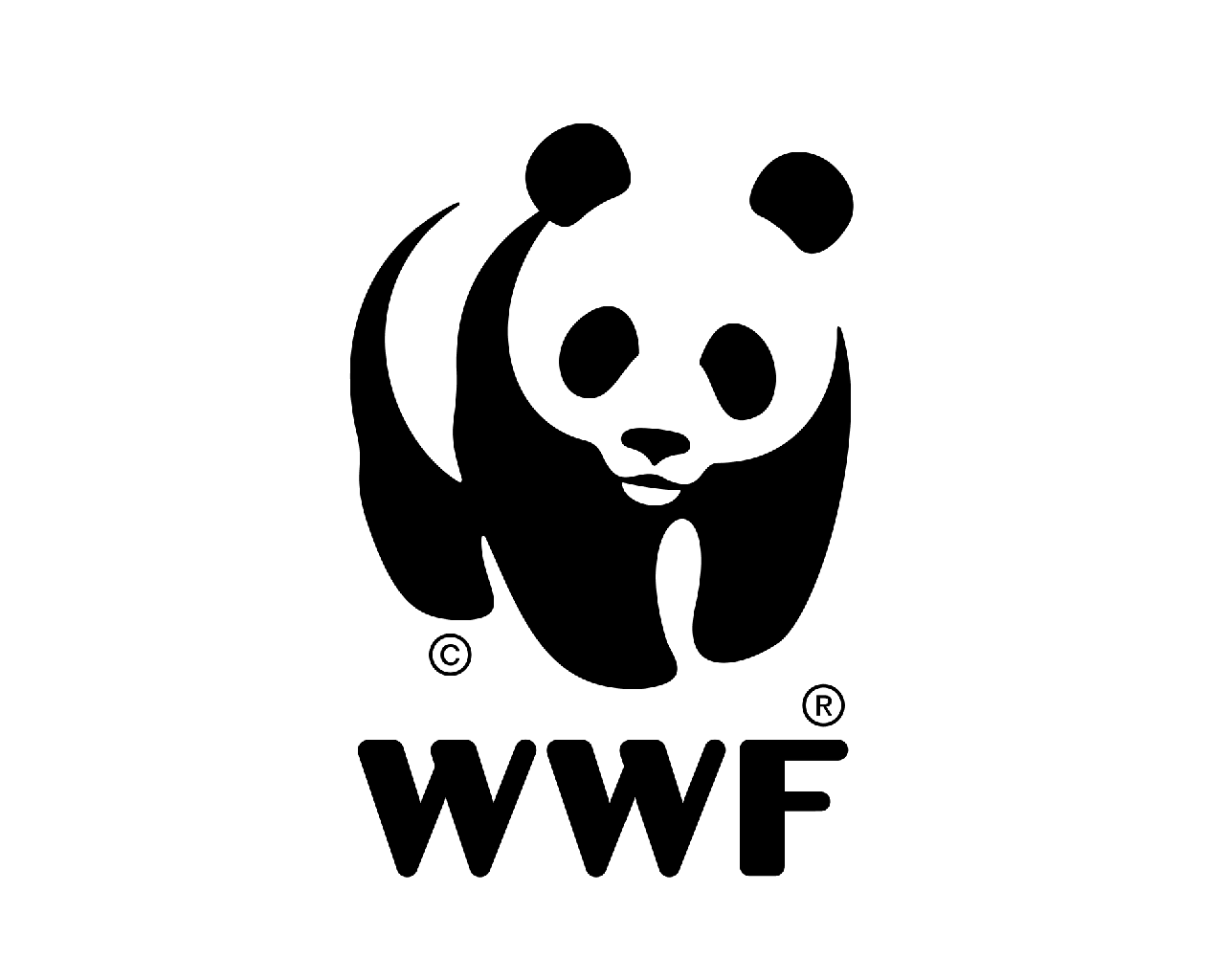 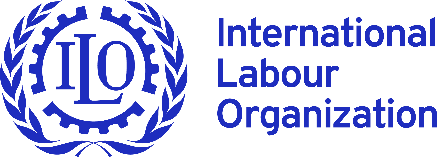 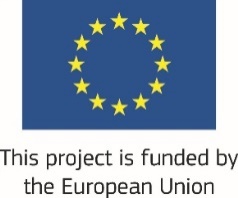 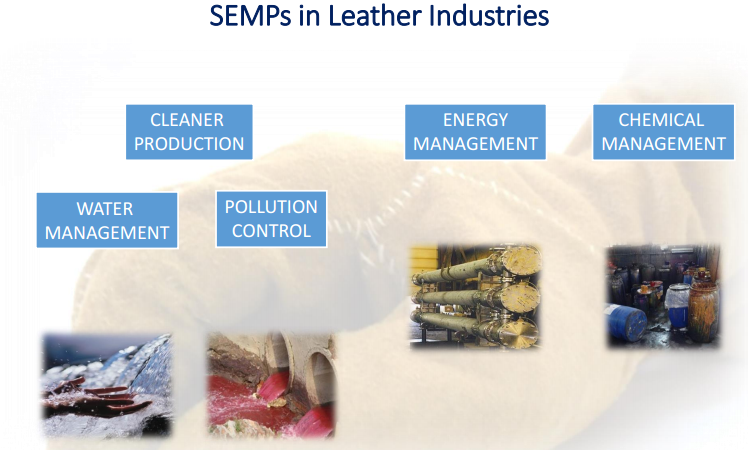 www.wwfpak.org/wwf-projects/ILES.php
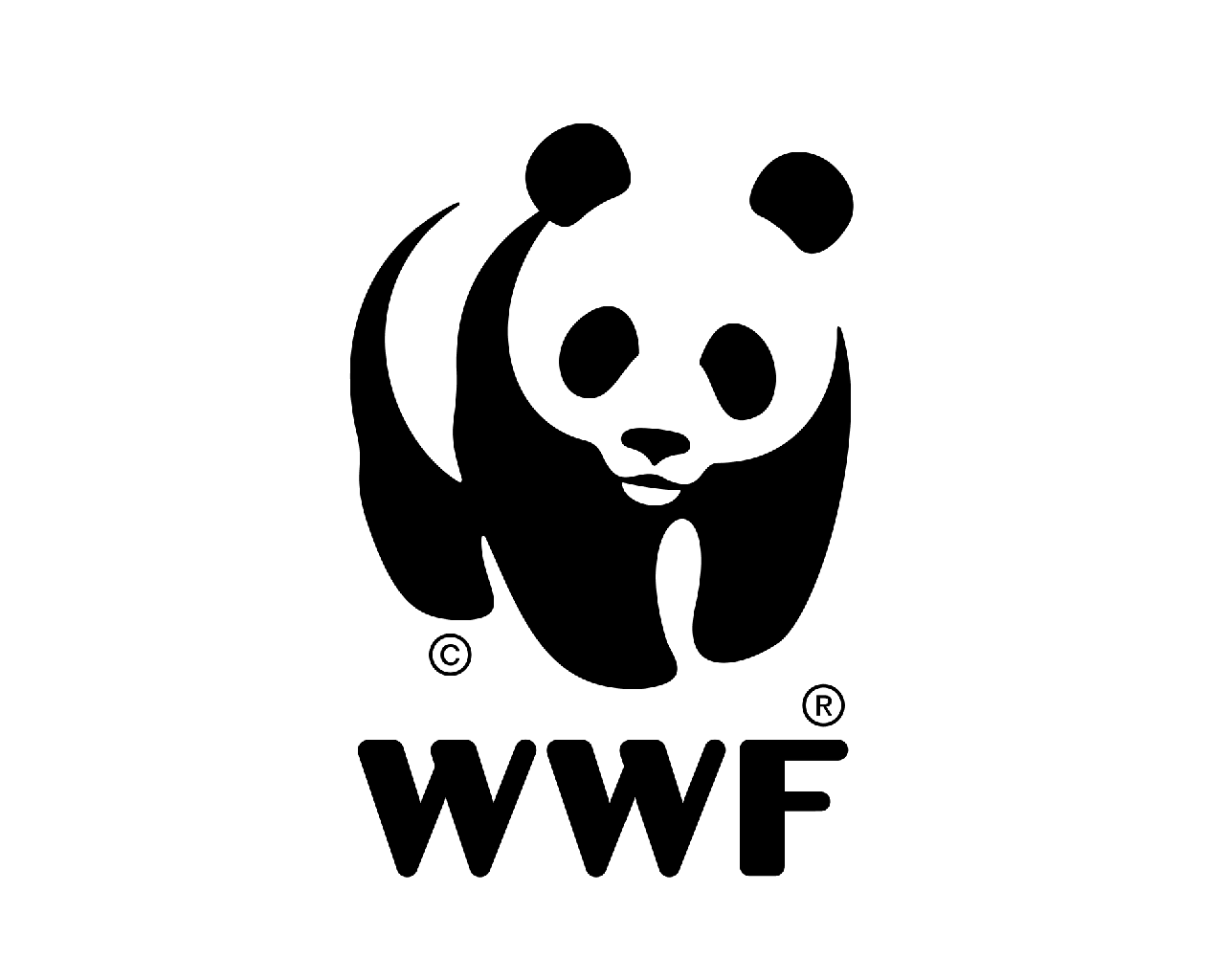 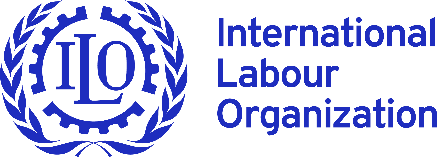 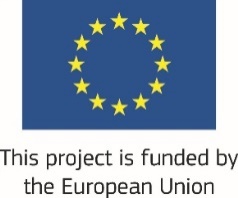 Success Stories in Sialkot
REDUCTION IN WATER CONSUMPTION
An industry installed water flow meters at ground water turbines discharge lines. 
Calculated fresh ground consumption in tannery [wet to finished] process
Focused on Neutralization step as follows:
Measured the amount of water consumption at washing step
Reduced the amount of water consumption
Tested the completion of process in their in house laboratory 
Reduction in Water Consumption = 22% in about 3 months 
Reduction in Water Consumption = 28 lit/kg
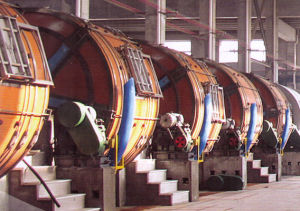 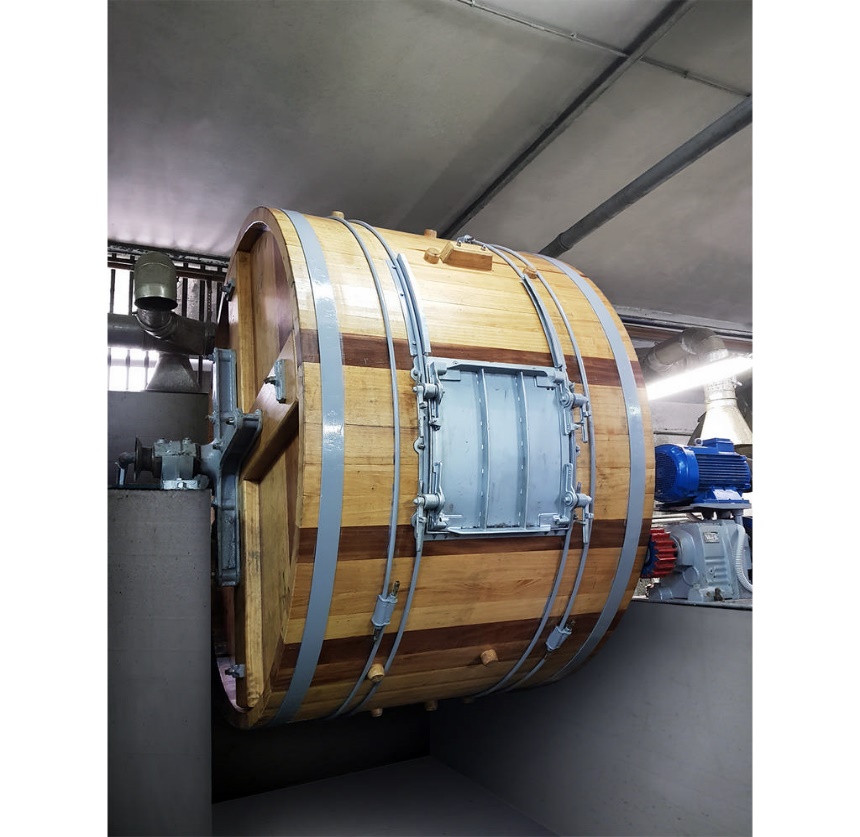 www.wwfpak.org/wwf-projects/ILES.php
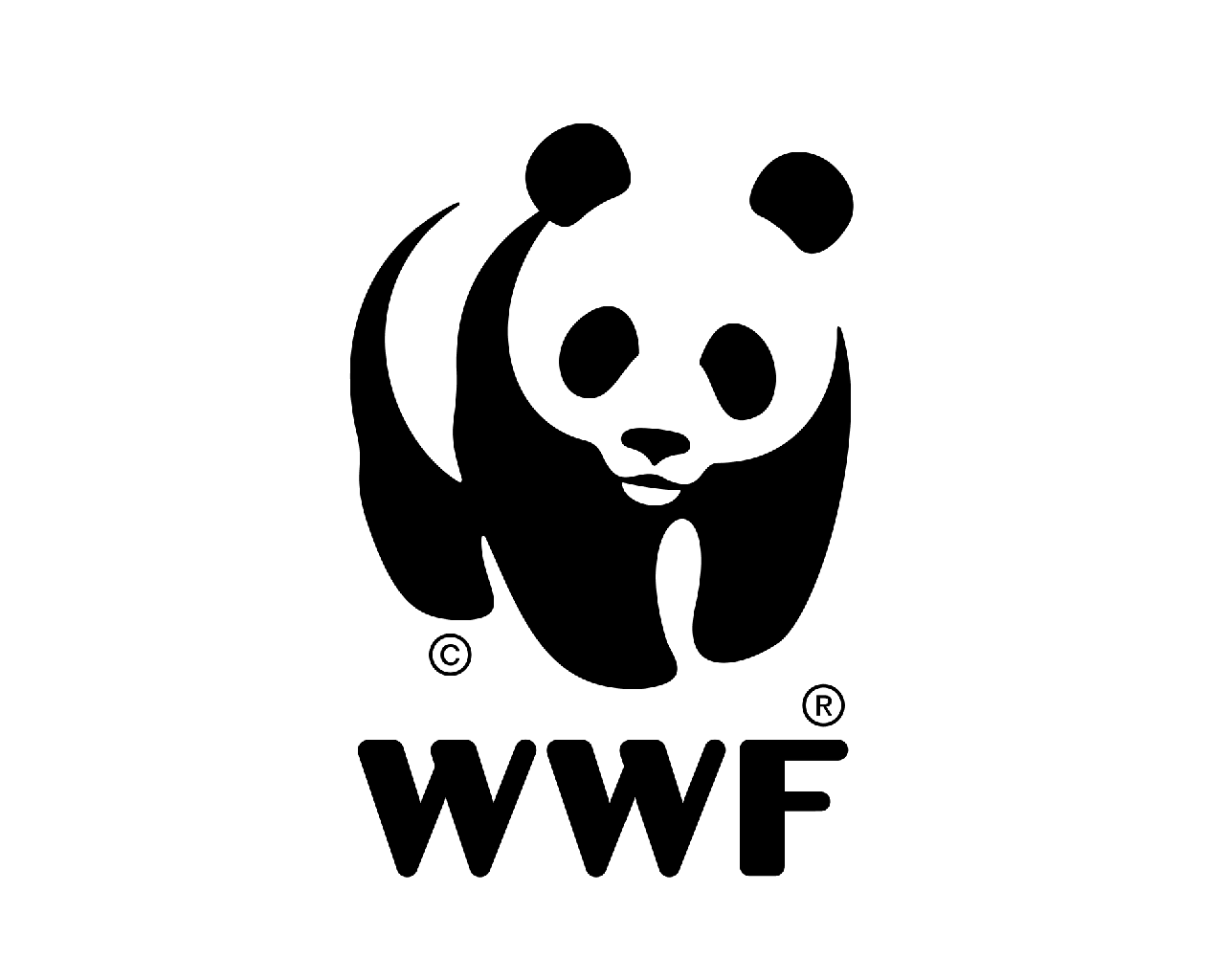 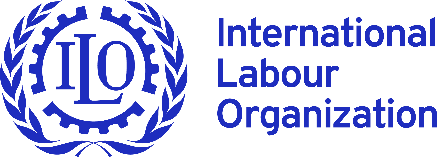 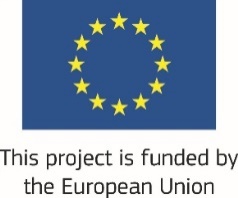 Success Stories in Sialkot
REDUCTION IN ENERGY CONSUMPTION

One of industry installed 103 energy efficiency (Servo) motors by investing 0.67 Million PKR 

In term of energy they saved 22,589kWh/y with a financial saving of 0.43 Million PKR 

Investment pay back in 1.56 Year
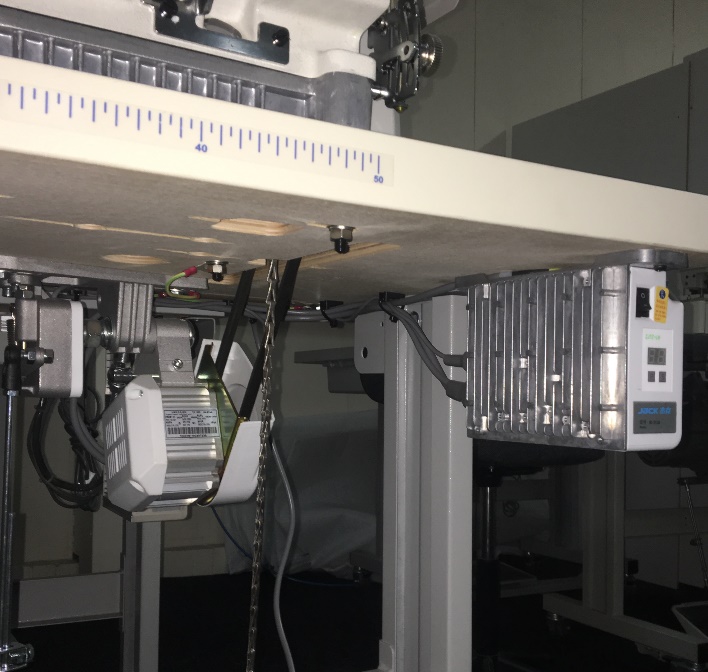 www.wwfpak.org/wwf-projects/ILES.php
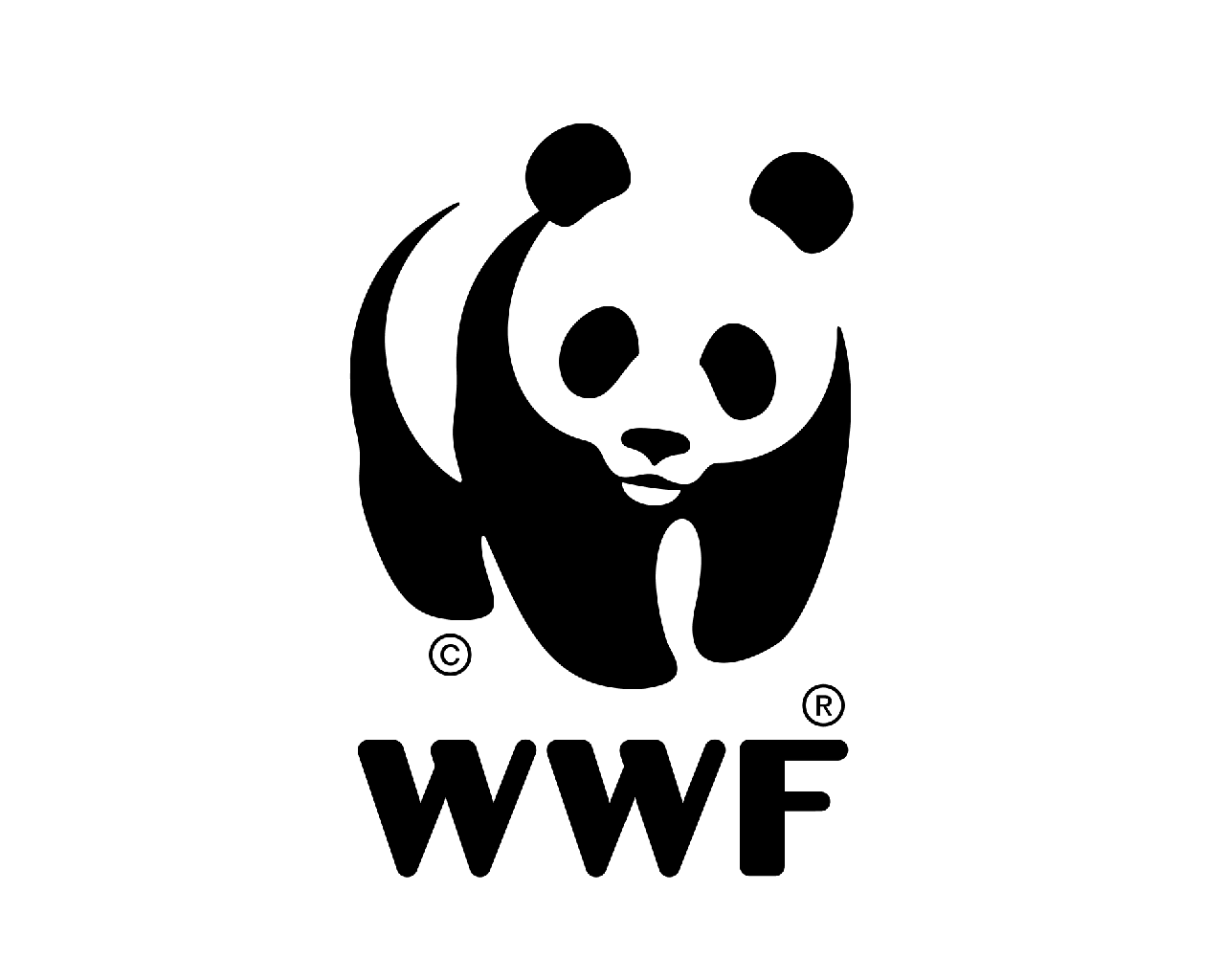 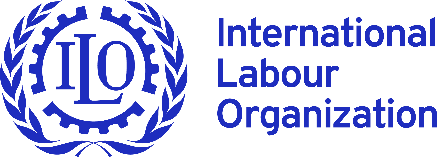 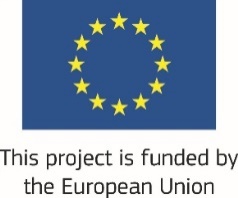 Success Stories in Sialkot
Bio-remediation for the wastewater treatment system
Waste Water Treatment
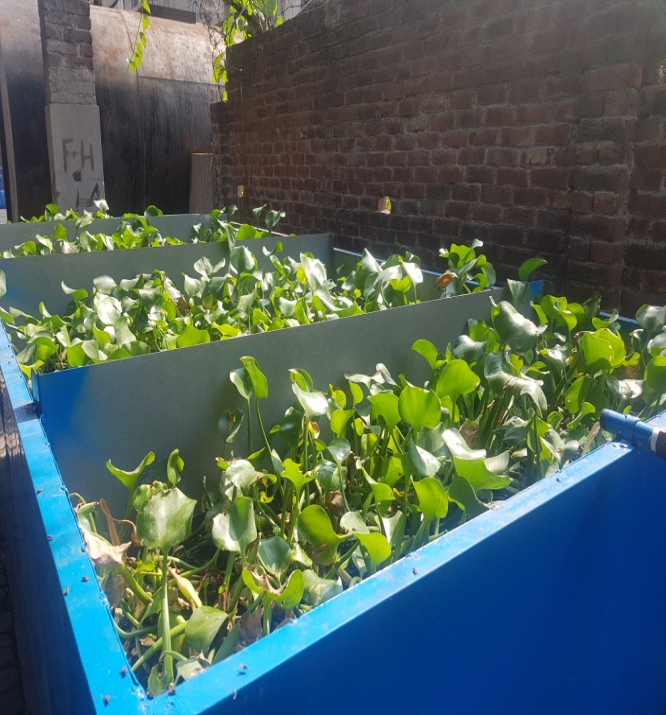 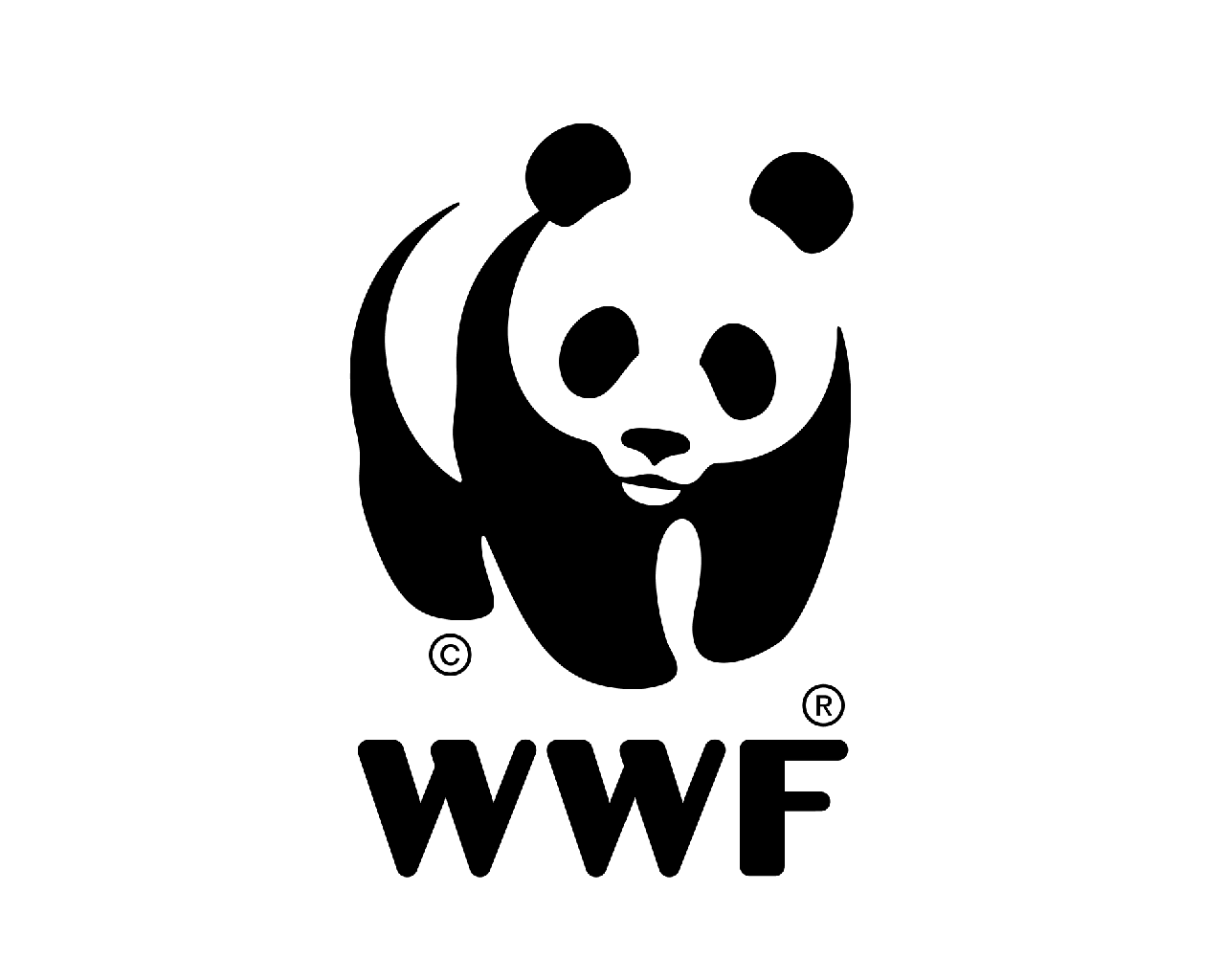 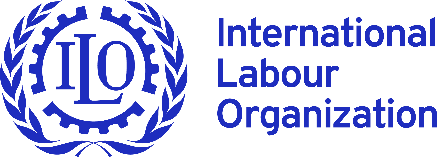 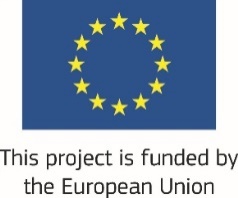 Success Stories in Sialkot
WASTEWATER TREATMENT PLANTS (under-construction)
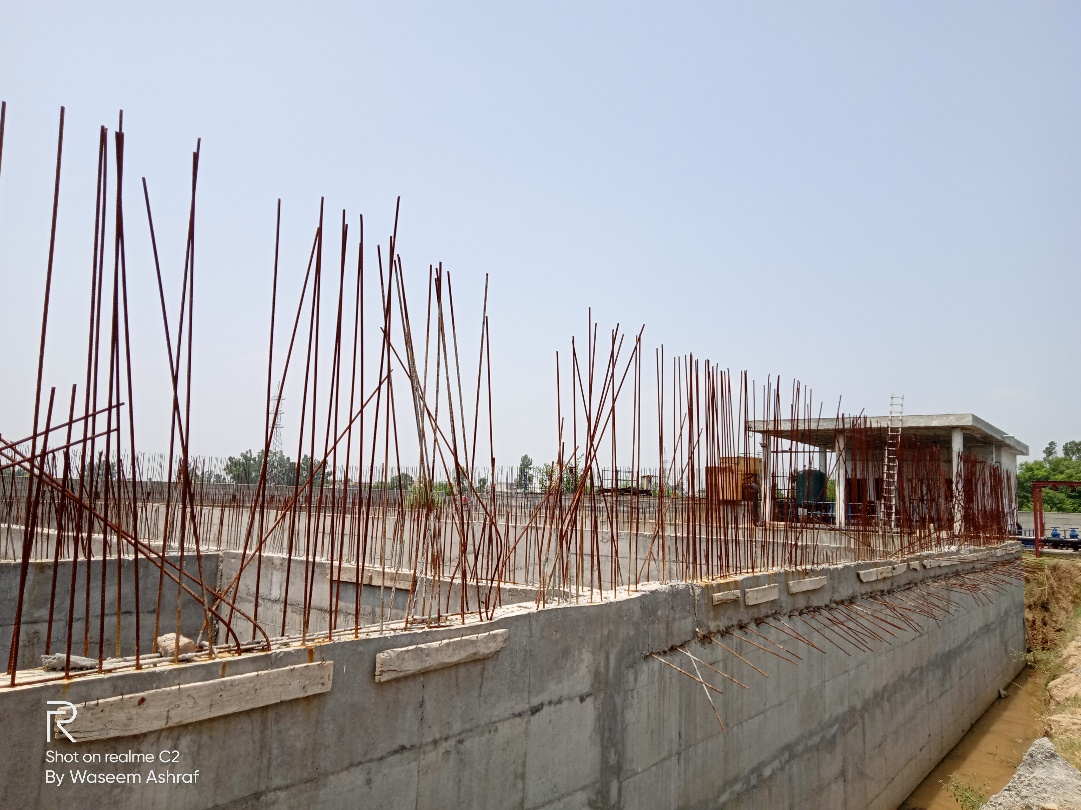 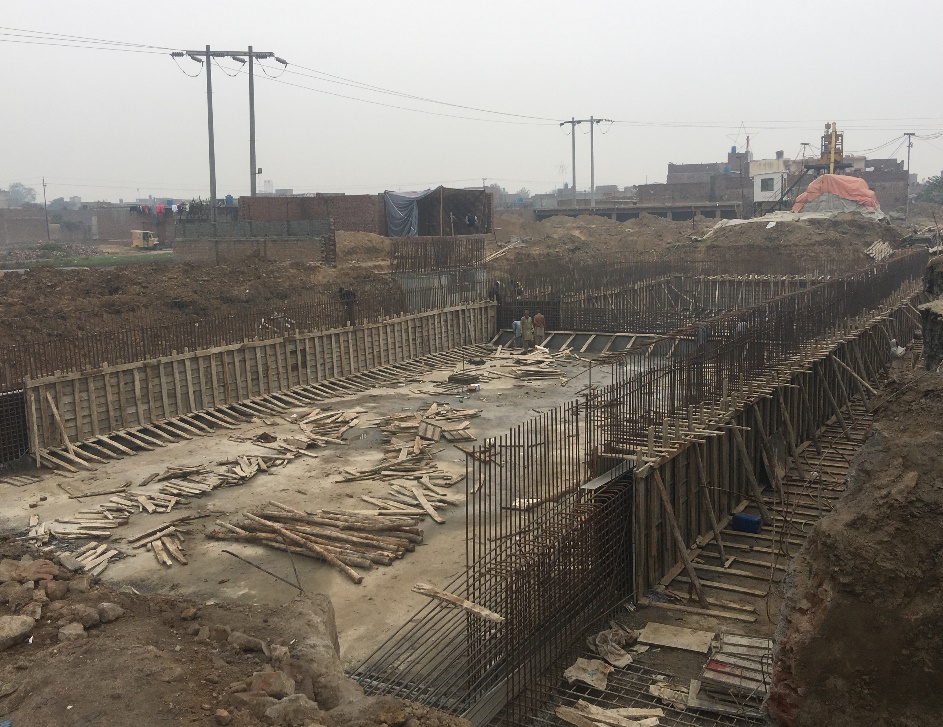 www.wwfpak.org/wwf-projects/ILES.php
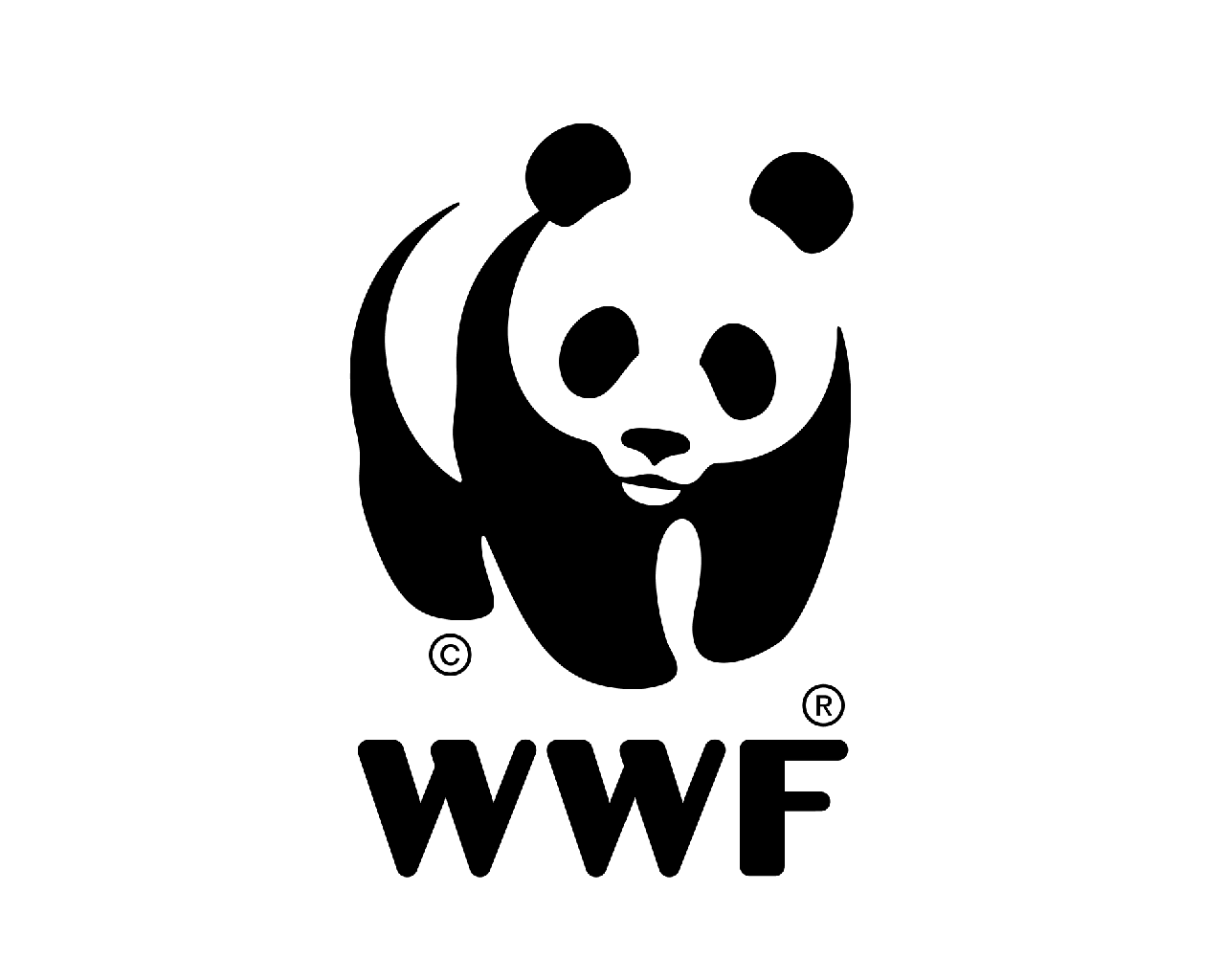 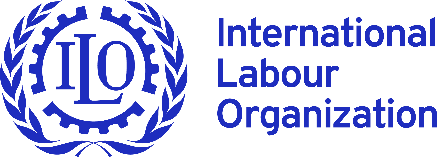 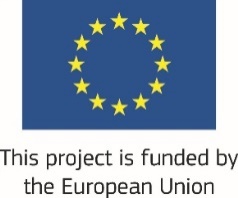 Workshops for SMEs in Sialkot
Workshops of SEMPs was conducted in collaboration with PGMEA on 16th April 2018
WWF Pakistan in collaboration with STAGL and UNIDO organized Workshop on Leather Working Group (LWG) Environment Stewardship Protocol on 7th May 2019
WWF Pakistan in collaboration with STAGL and UNIDO organized Workshop On Resource Efficiency (Best Available Techniques / Smart Environmental Management Practices) Leading to Compliance of LWG on 18th September 2019
Session on Alliance for Water Stewardship (AWS) Standard was conducted 15th  October 2019 for SMEs
Workshops of Smart Environmental Management Practices was conducted in collaboration with GCCI on 17th December 2019
Session on Green Office Initiative was conducted on 27 February 2020 for SMEs
www.wwfpak.org/wwf-projects/ILES.php
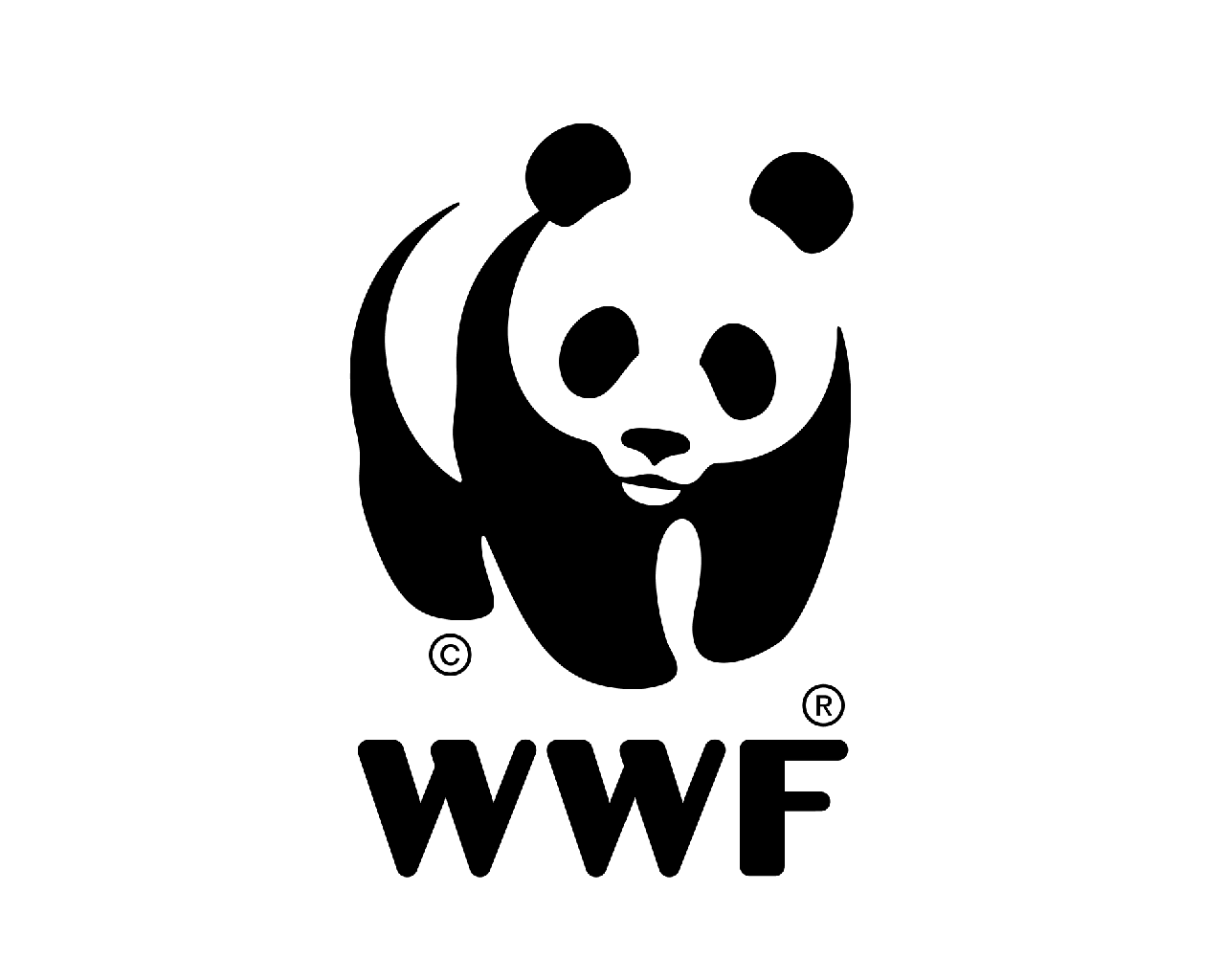 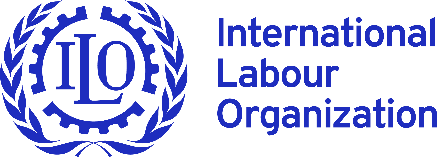 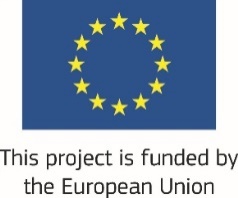 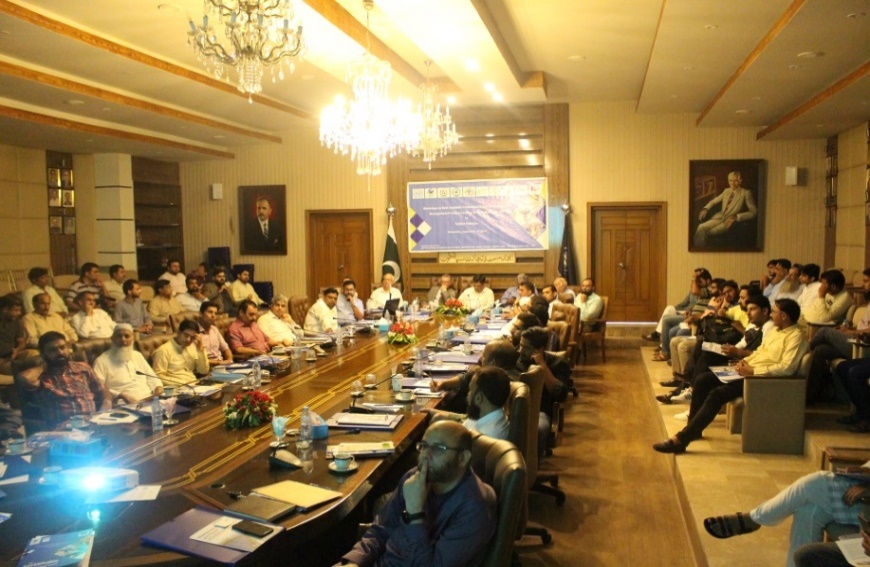 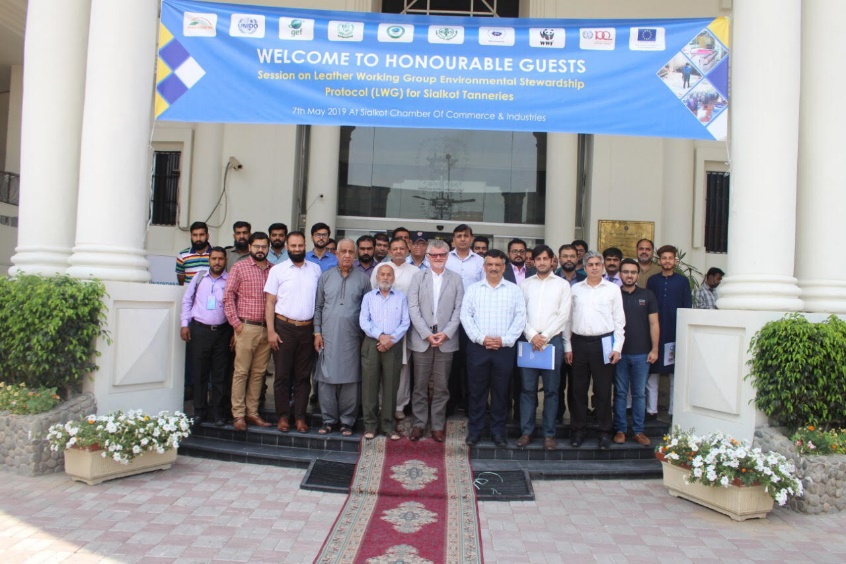 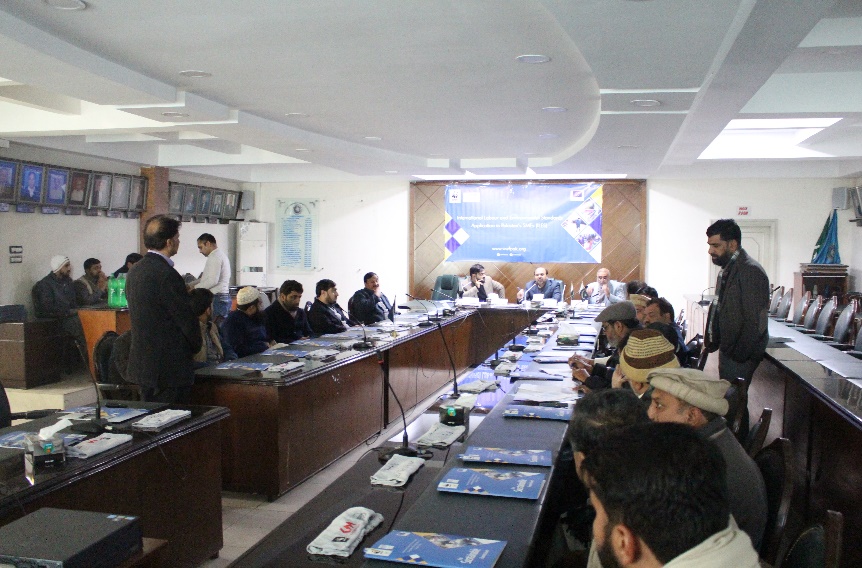 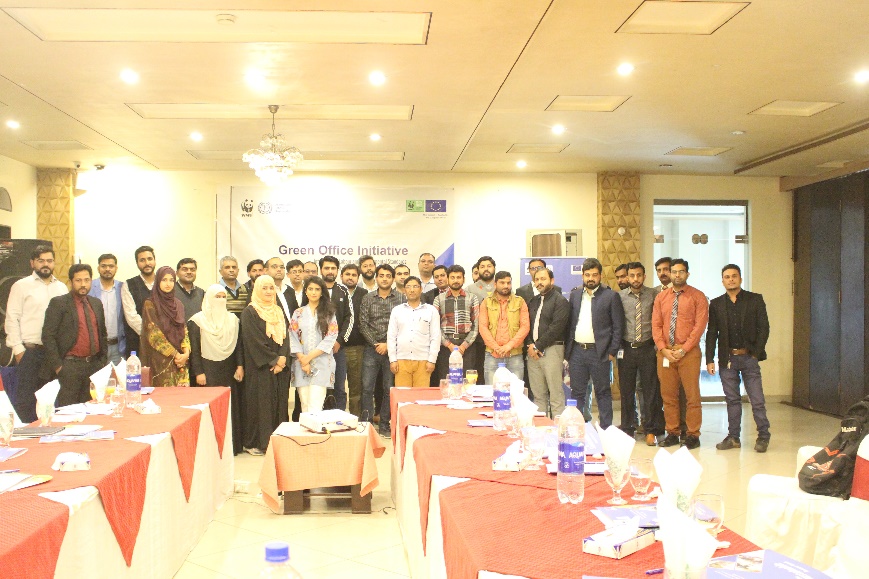 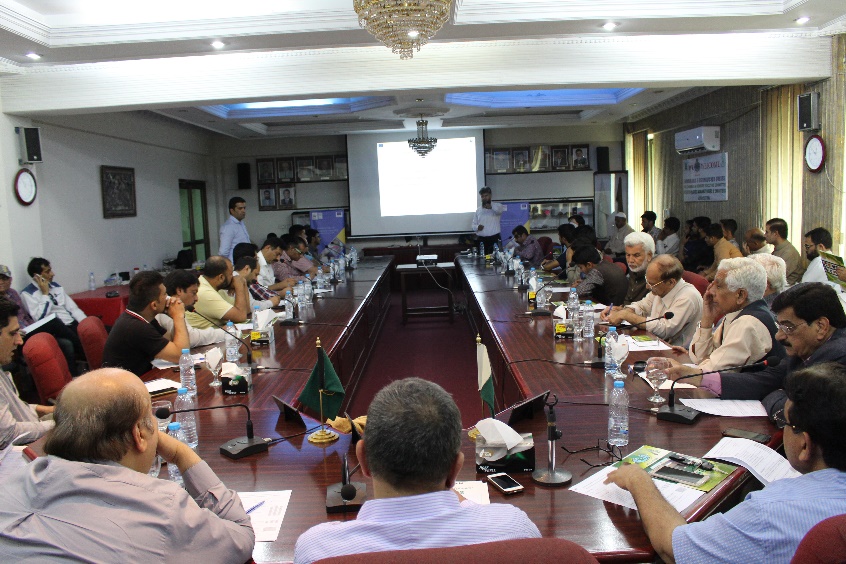 www.wwfpak.org/wwf-projects/ILES.php
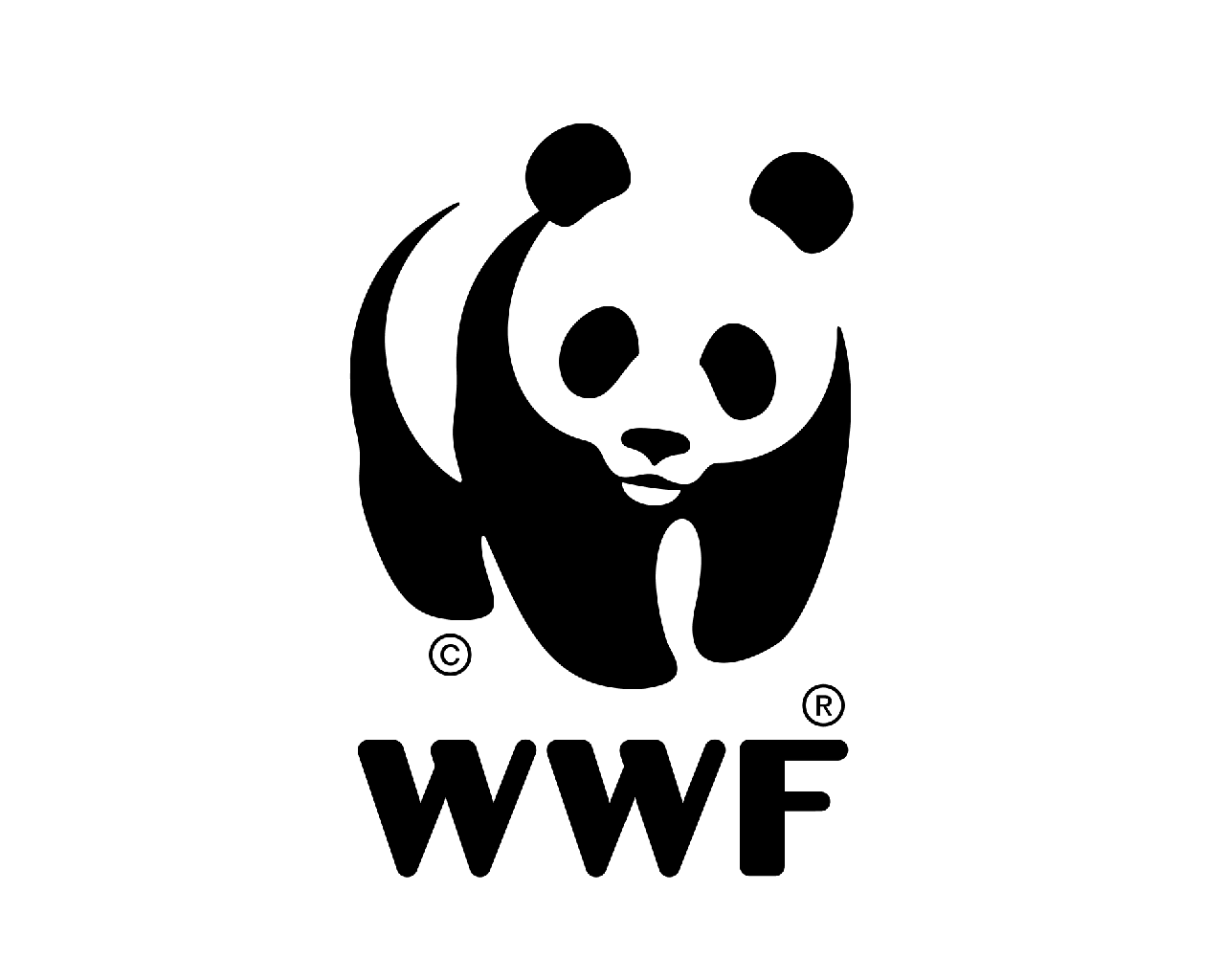 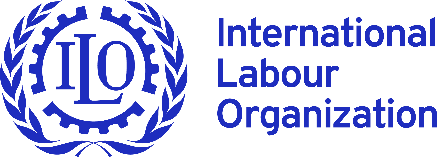 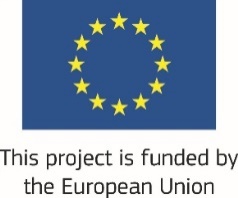 Environmental Awareness
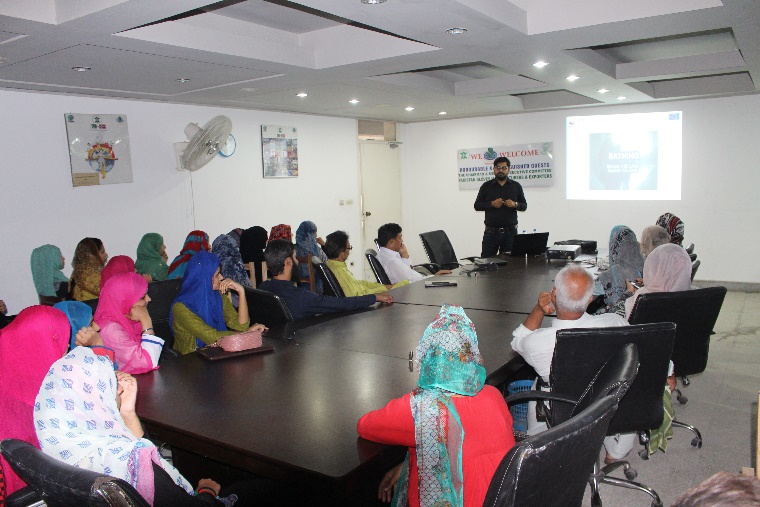 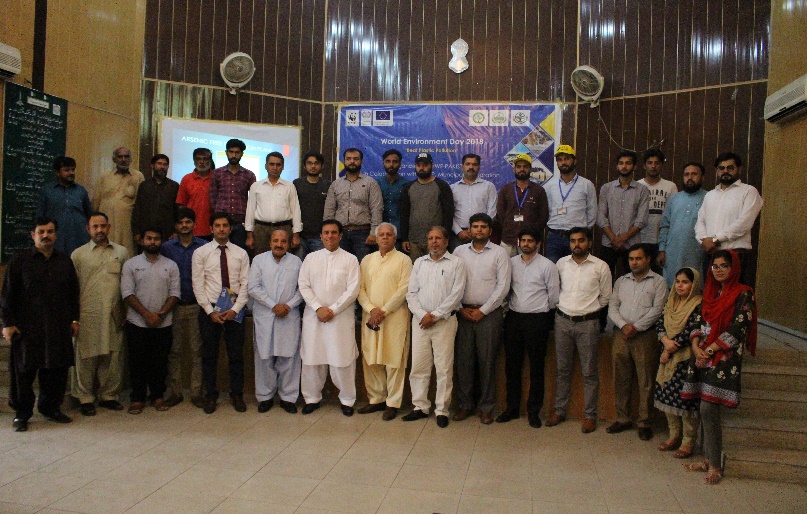 World Water Week 2018 at LPDI
Environment Day 2018 with TMA
Earth Day 2018 at GC Women University
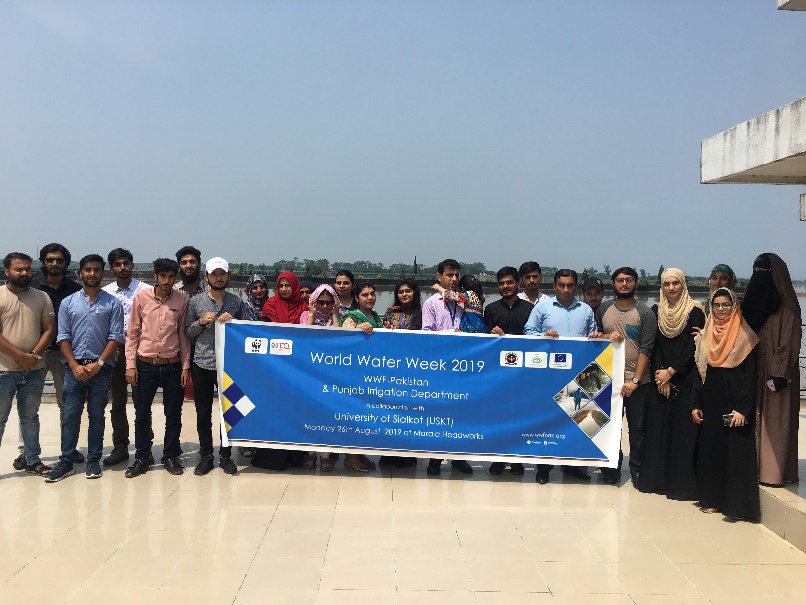 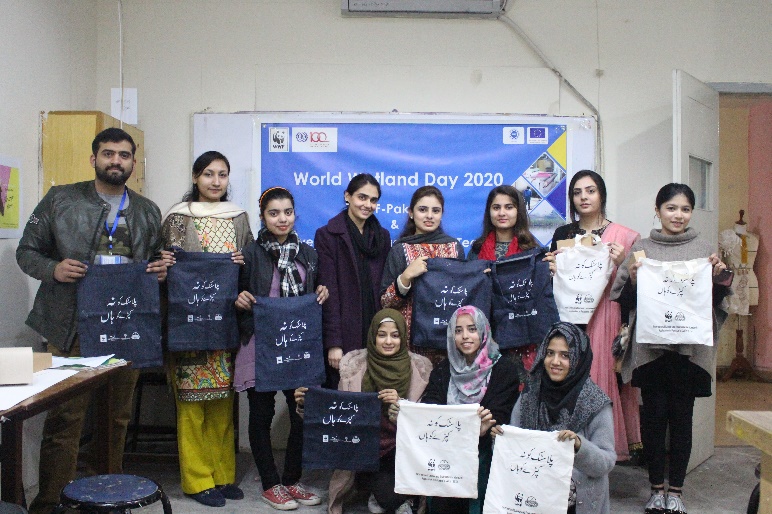 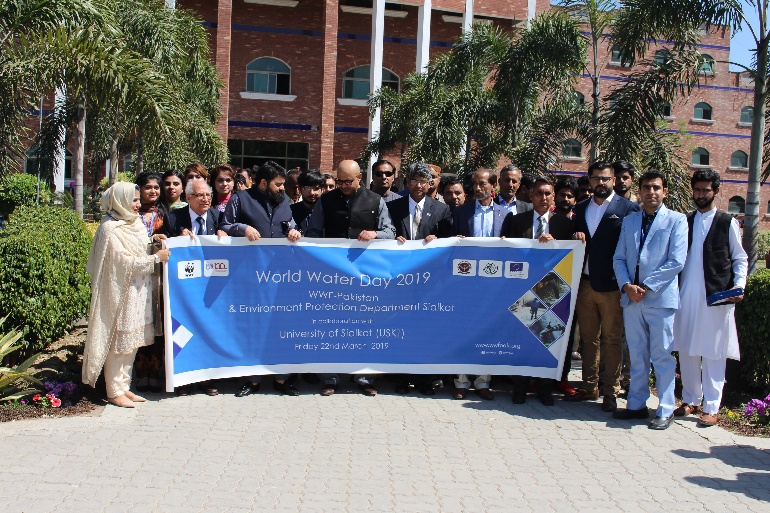 World Wetlands Day 2010 at UMT
World Water Day 2019 with USKT
Water Week 2019 with USKT
www.wwfpak.org/wwf-projects/ILES.php
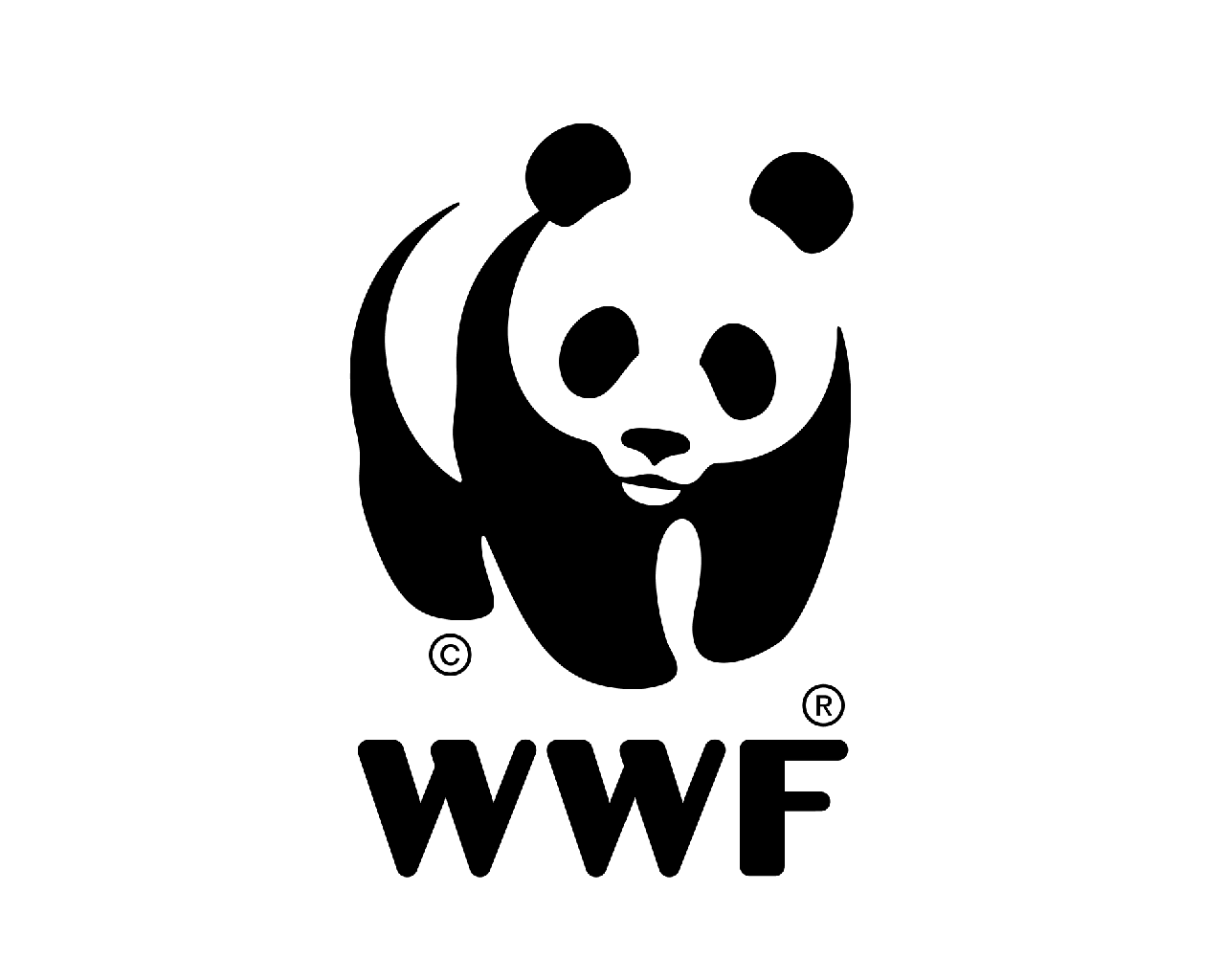 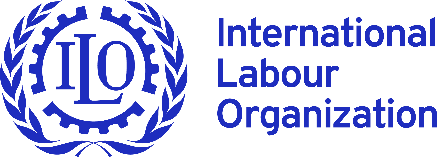 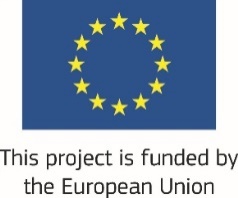 Capacity Building of Government Sector
Workshop for Public Sector on Challenges pertaining to Water, Energy Stewardship, Management of Hazardous Chemicals and Pollution mitigation to support implementation of Environmental Standards was organized on 18th October 2018
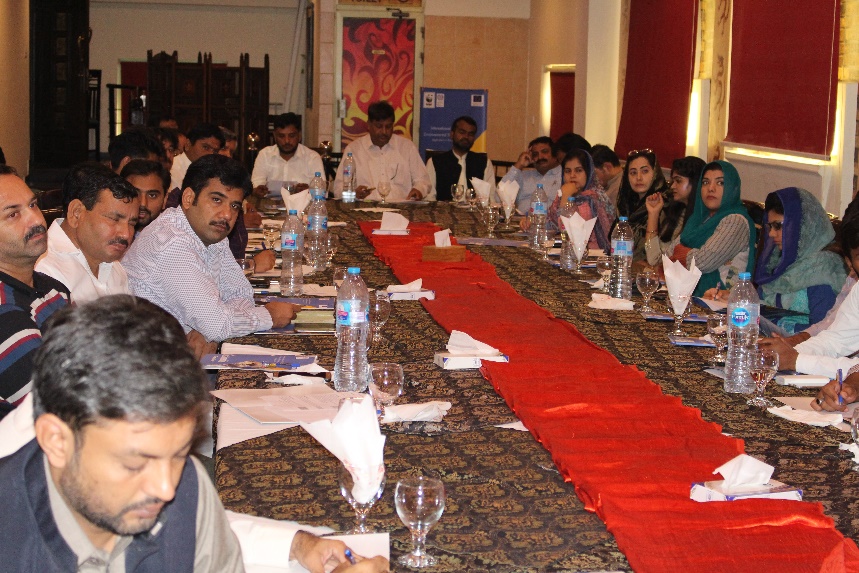 www.wwfpak.org/wwf-projects/ILES.php
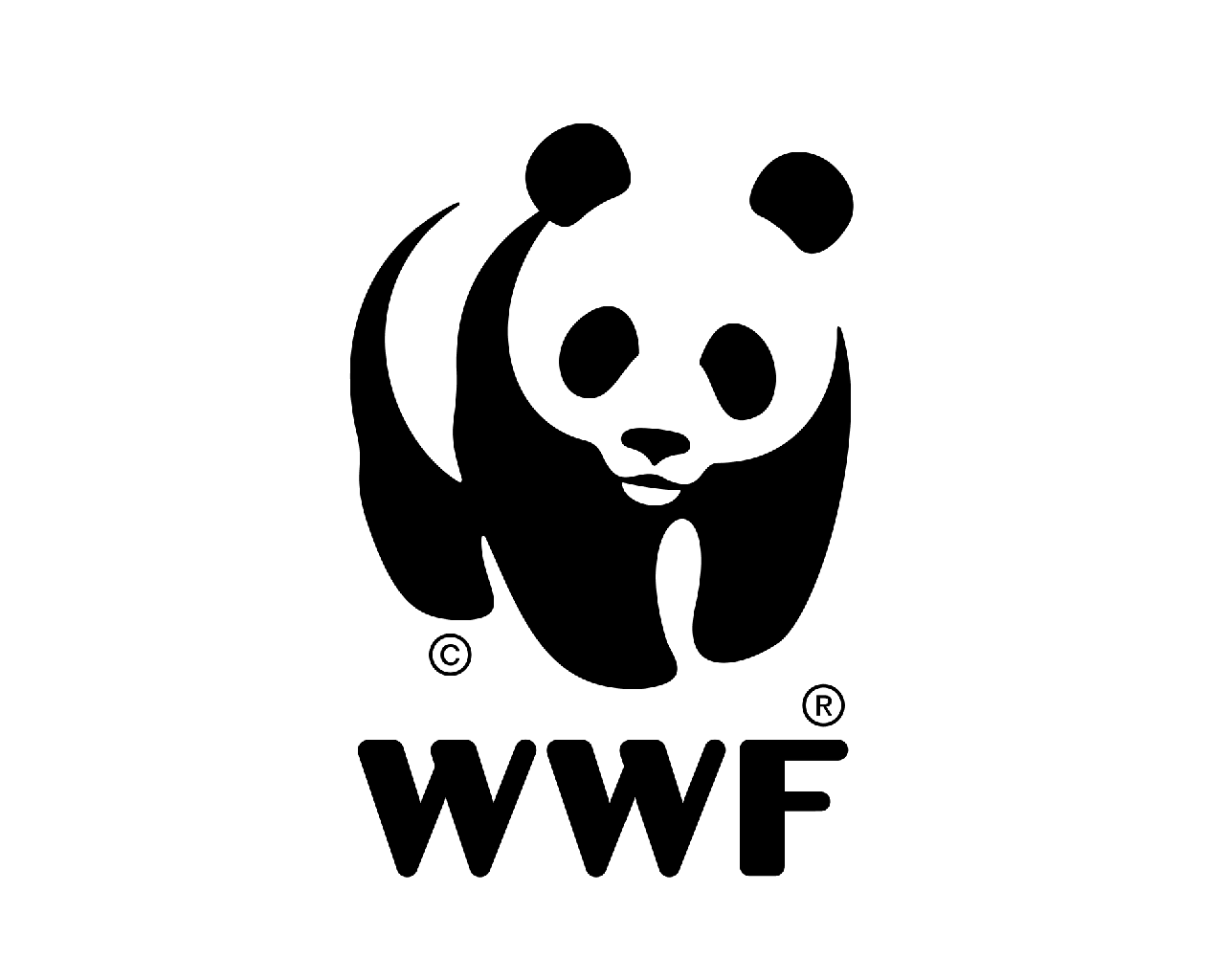 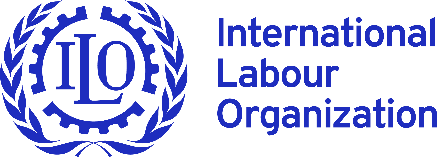 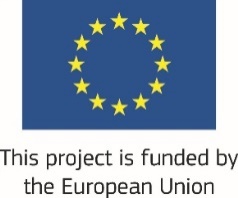 Awareness Raising on Eid-ul-Azha with STAGL
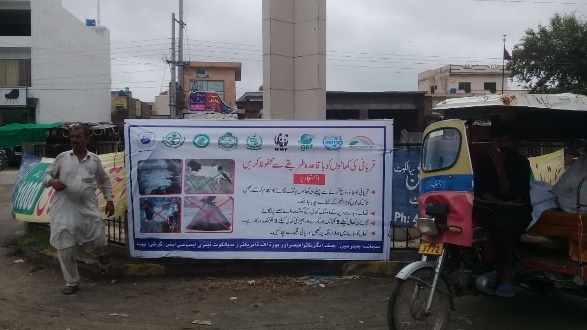 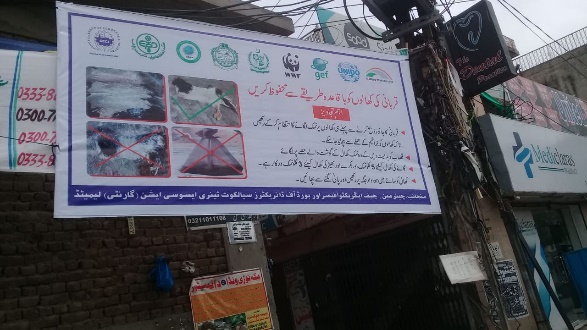 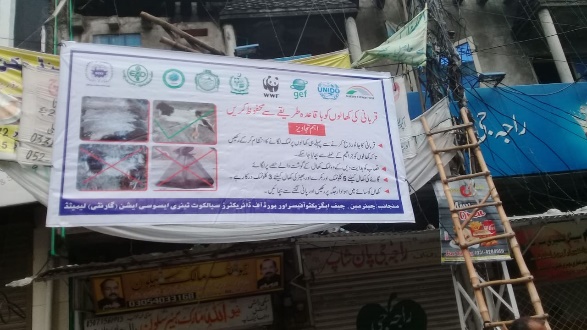 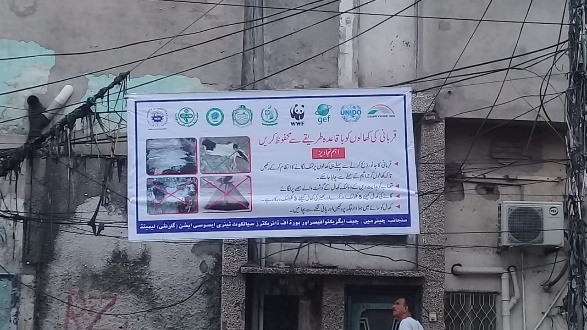 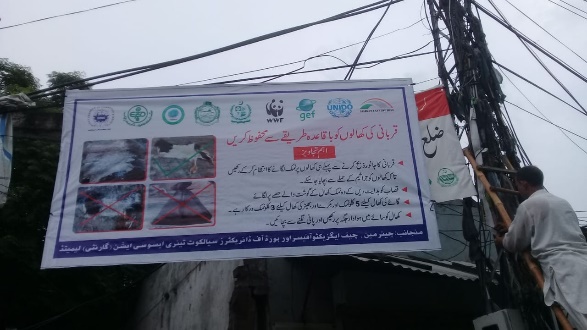 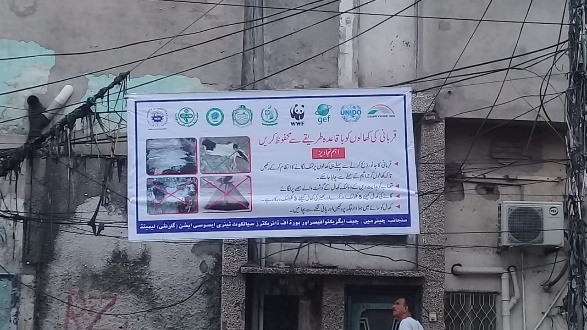 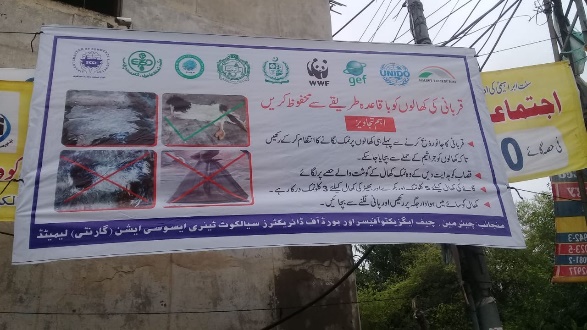 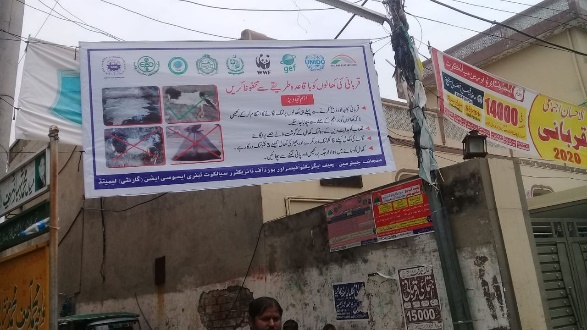 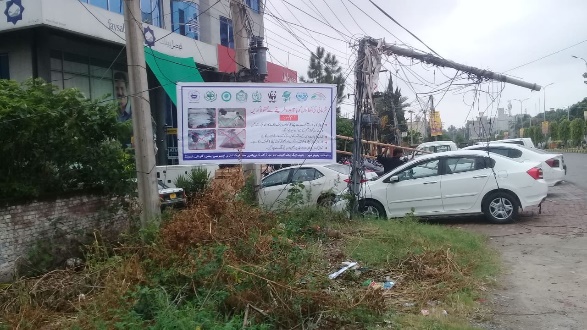 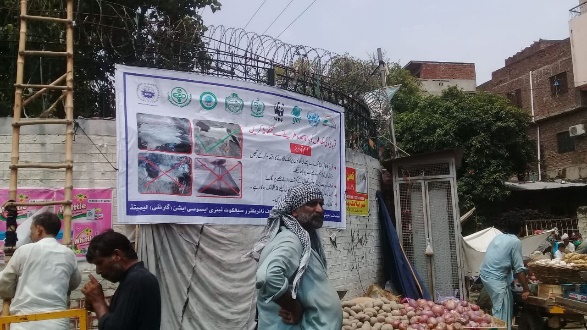 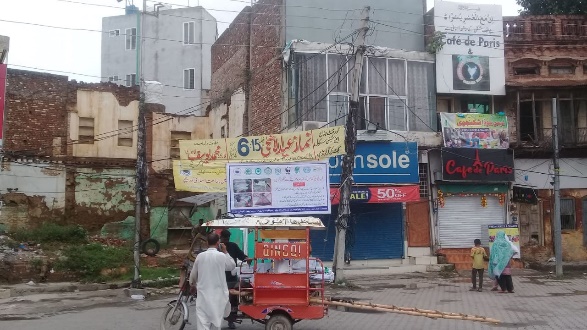 www.wwfpak.org/wwf-projects/ILES.php
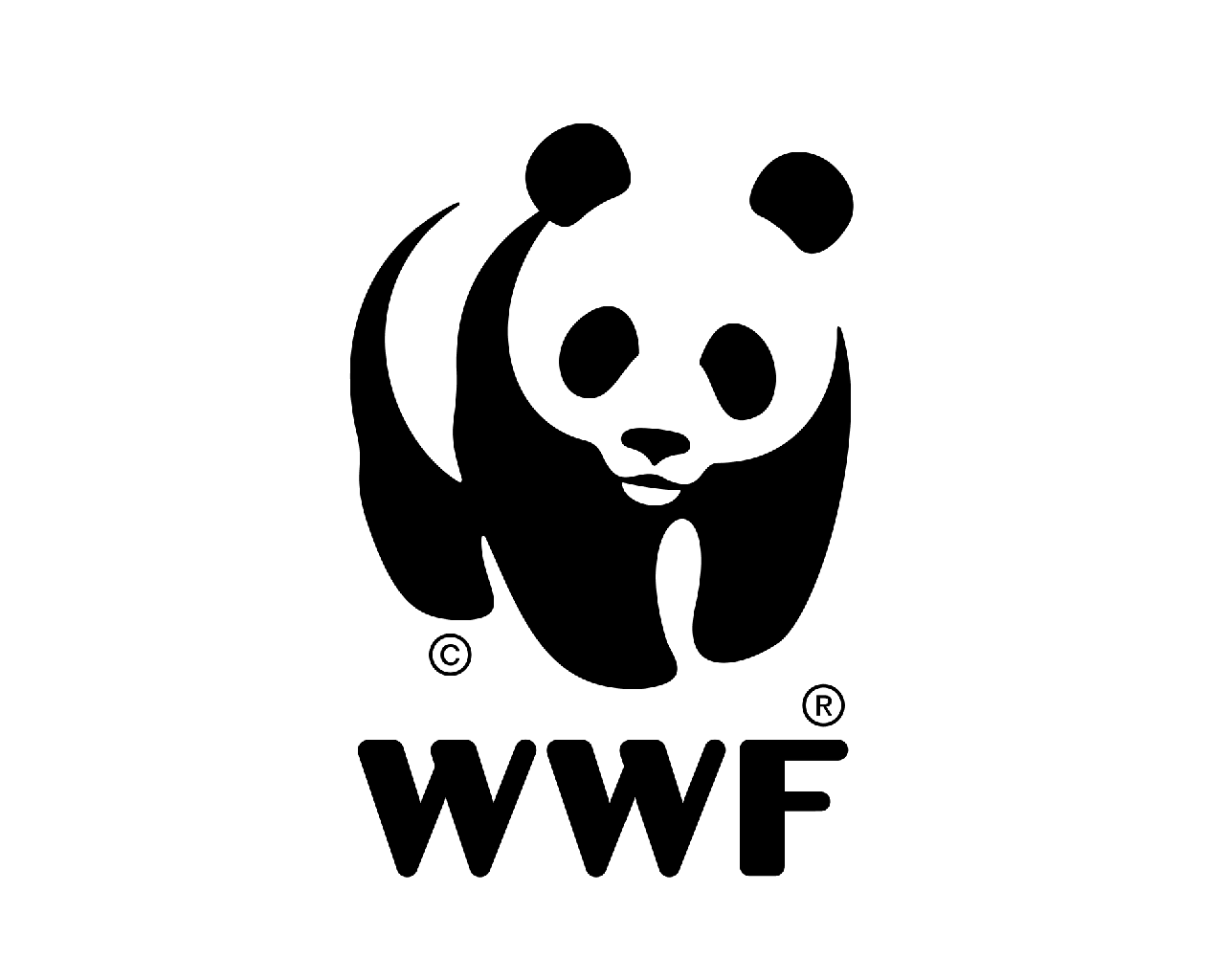 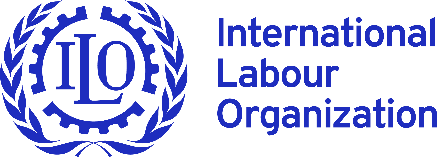 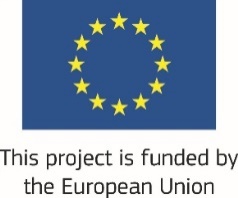 Activities in Process
Green Tannery Design Guidelines
Technical Support in implementation of Leather Working Group (LWG) Environmental Stewardship Protocol
Certification Programme for resource persons from leather and textile SMEs on ISO 14001:2015 Environmental Management System 
Study on Green Financing
Life Cycle Assessment (LCA) of Leather Process
Implementation of Alliance for Water Stewardship Standard
Implementation of Green Office
www.wwfpak.org/wwf-projects/ILES.php
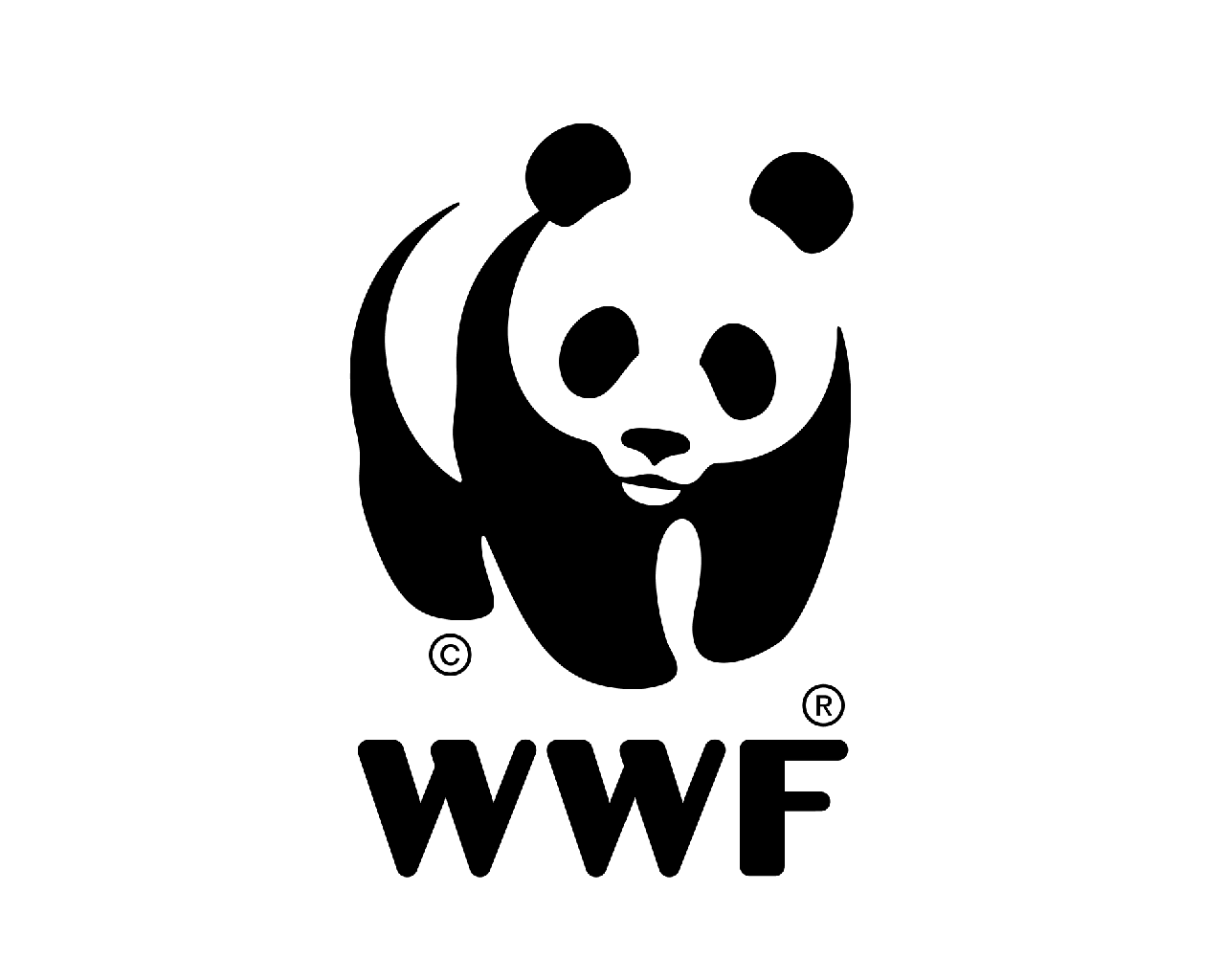 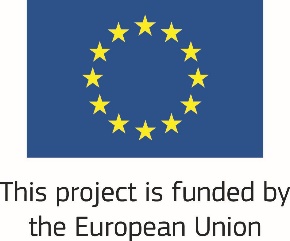 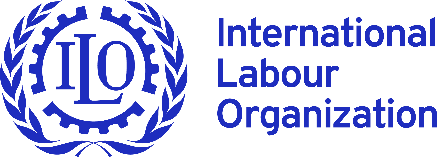 Thank You				
Panda.org
www.wwfpak.org/wwf-projects/ILES.php